WHAT ARE THEORIES?
Newton’s Theory of Gravity?
Darwin’s Theory of Evolution?
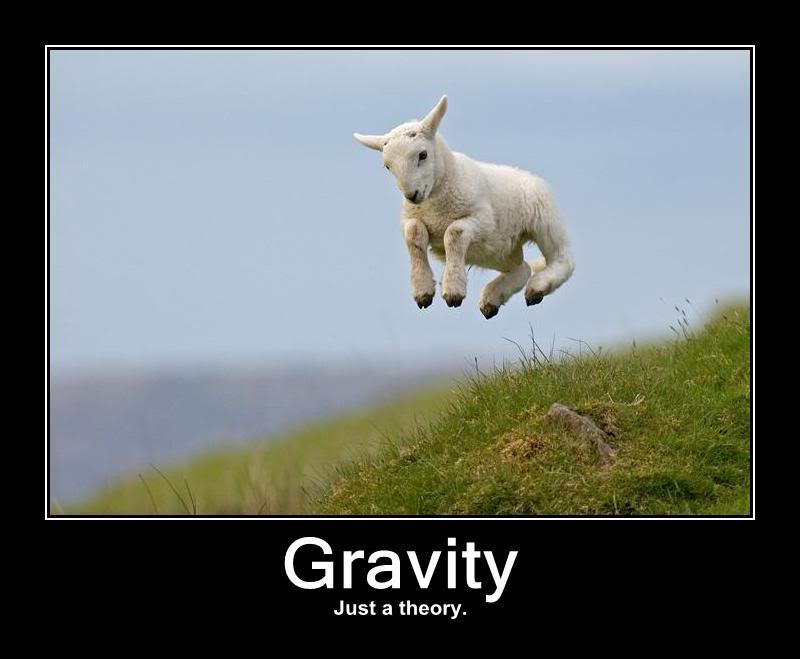 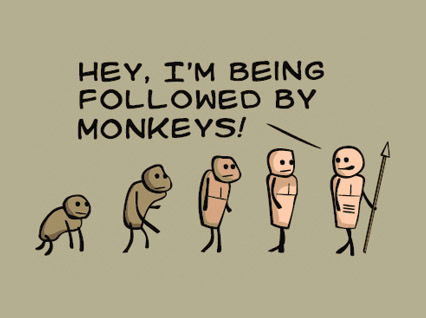 THEORY
A system of ideas used to explain something…
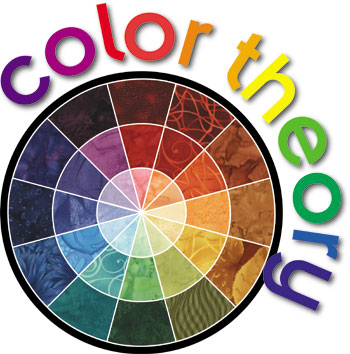 Color theory is formed from science and observation and is used to explain people’s reactions to color as well as a guide for color mixing. 

The first recorded mention of color theory dates in the 1400s, followed by mention in the writings of both Da Vinci and Newton. 

We are going to focus on theories that are applied to the color wheel (pictured to the right).
Color is simply the reflection of white light.
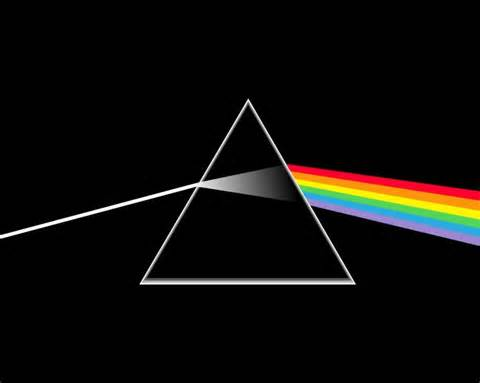 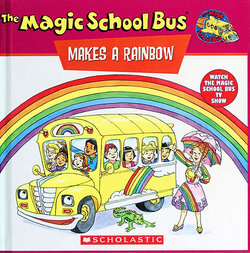 CC: Magic School Bus Makes a Rainbow
Your eye is like the lens of a camera.It absorbs and captures LIGHT and transfers that information to the brain.
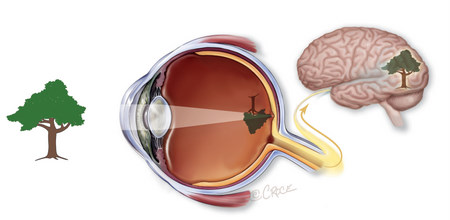 Color Theory states that light is originally made up of 6 Basic colors:

 Red
 Orange
 Yellow
 Green
 Blue 
 Violet

Color is the reflection of artificial or natural light. When the light strikes the surface of an object, it is either absorbed or reflected depending on the chemical make-up of the surface of the object. Reflected color is the color you see.
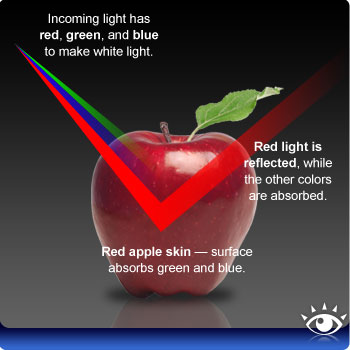 The COLOR WHEEL
An organization of colors around a circle 
that shows the relationship between those colors
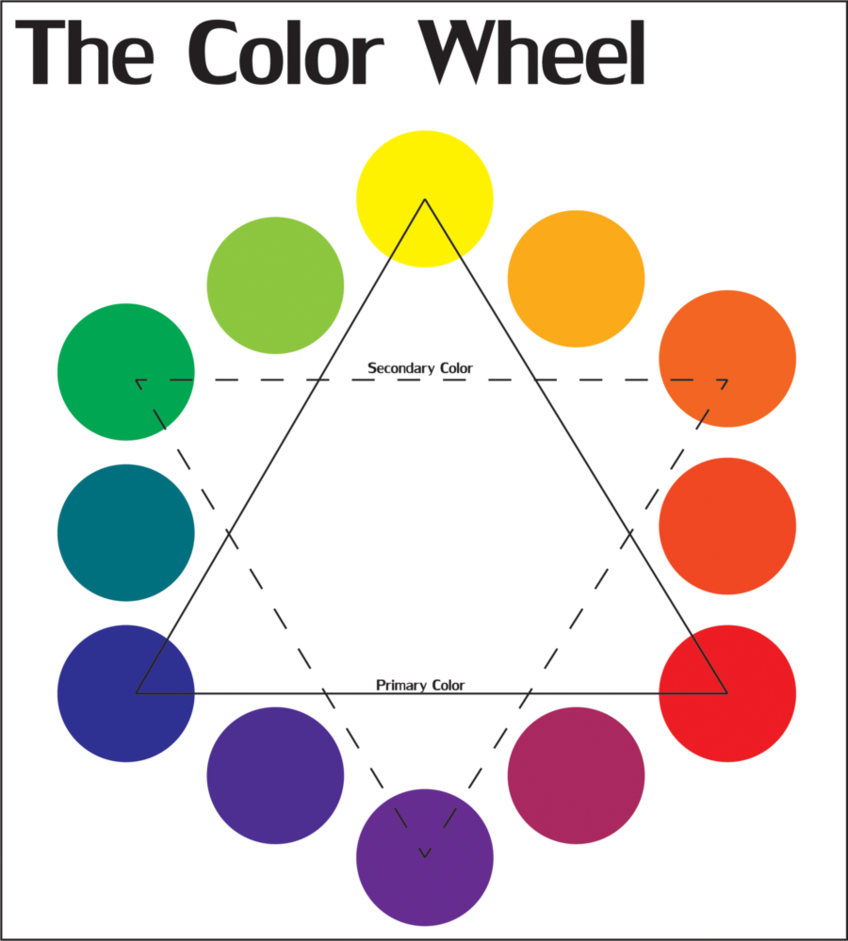 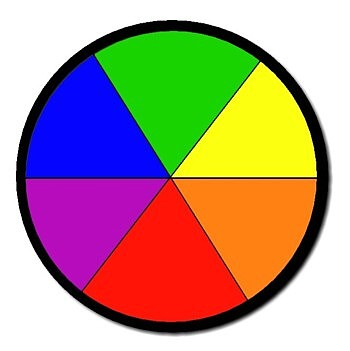 OUR 
Color Wheel
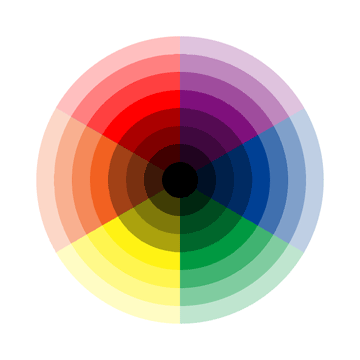 This color wheel includes all of the hues as well as tints and shades
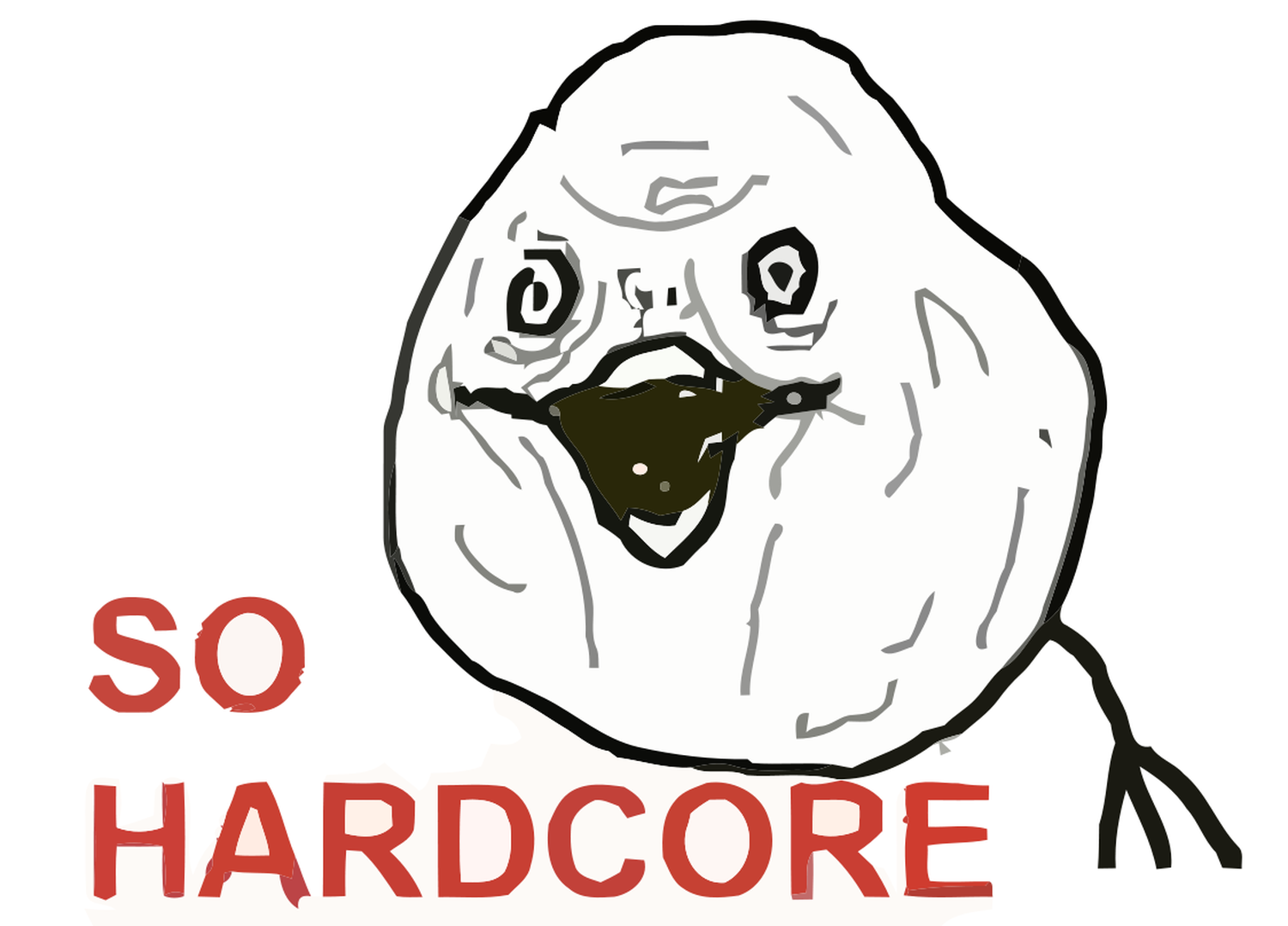 HUE
The specific NAME of a color
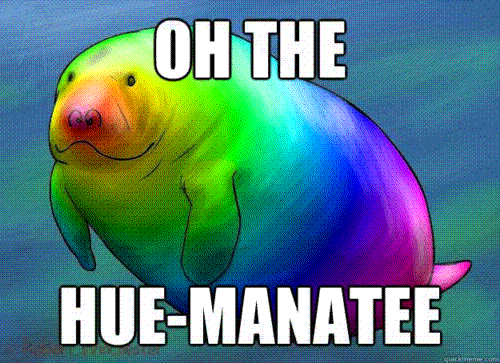 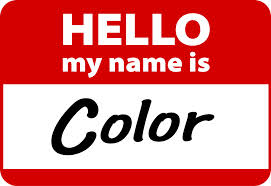 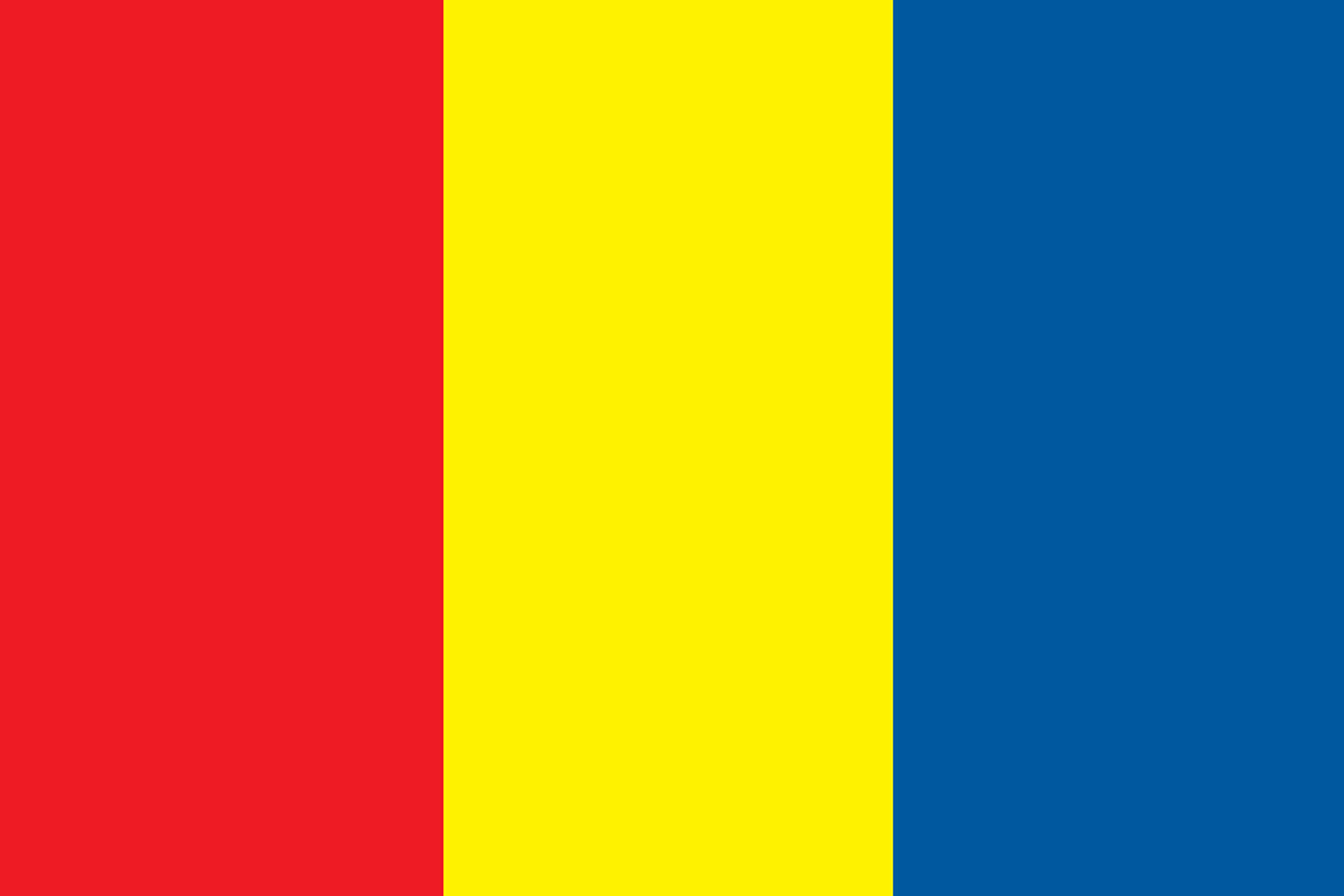 WHAT IS THIS GROUPING OF COLORS CALLED
?
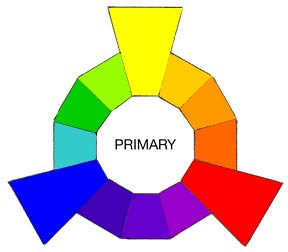 PRIMARY COLORS 
A set of 3 colors used to create the rainbow

Notice their ARRANGEMENT on the Color Wheel
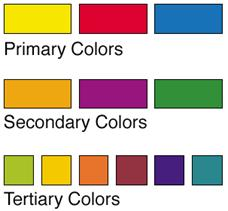 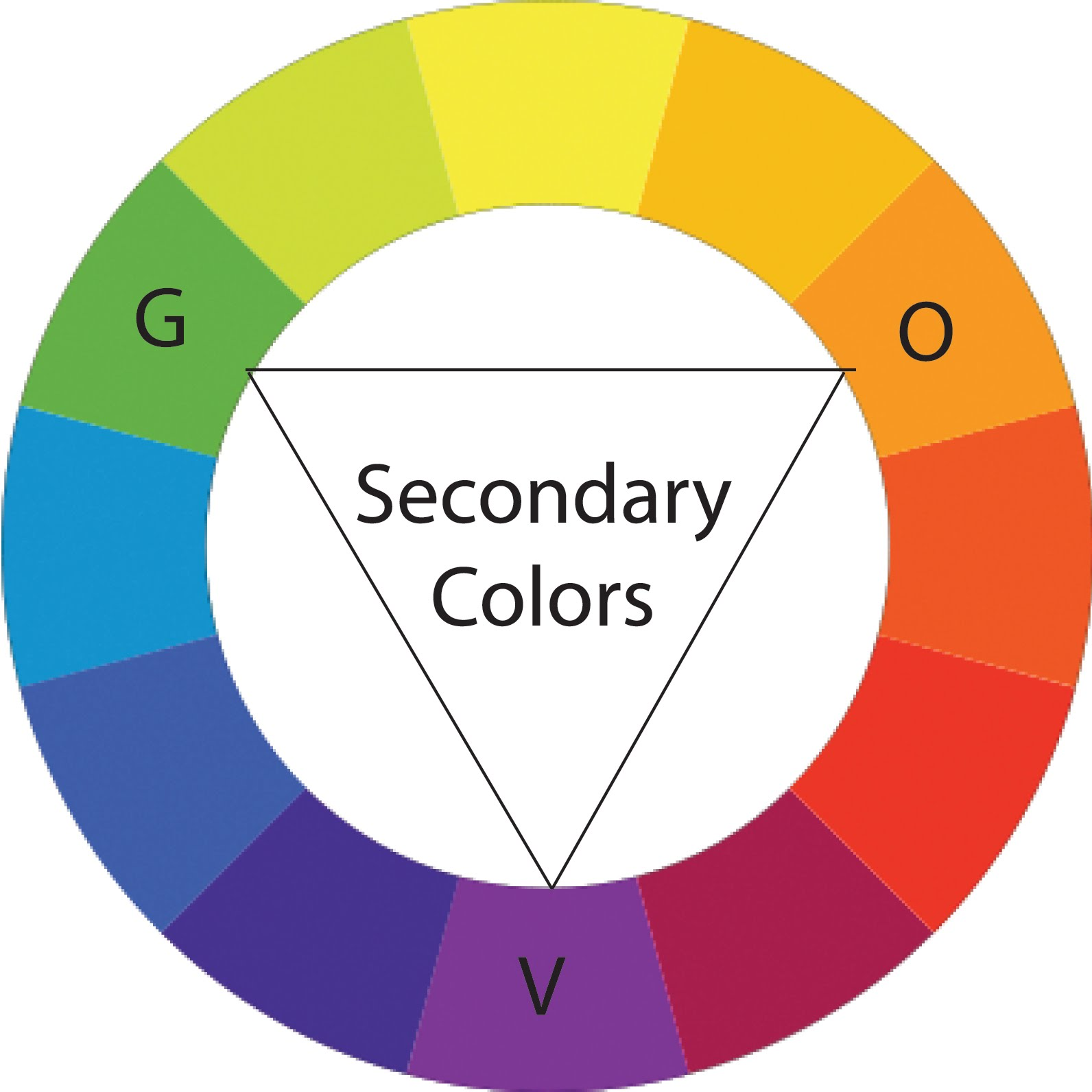 OK GO Primary Colors
TRIADIC
Any 3 equally distant colors on the color wheel
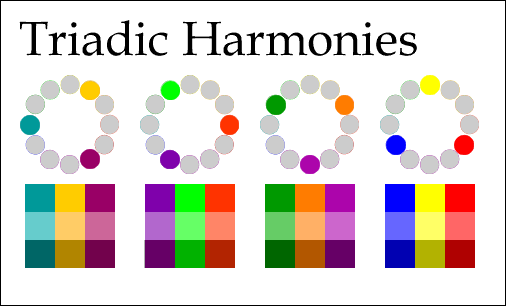 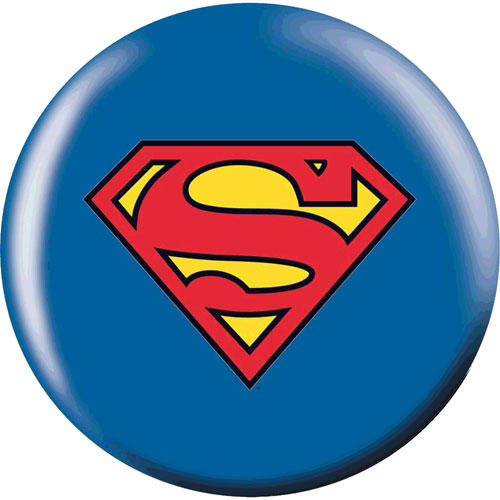 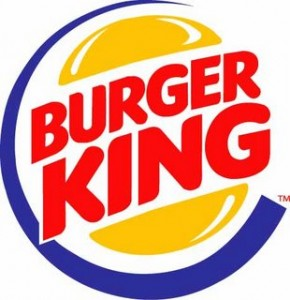 Other TRI words:

Triangle, Trident, Tri-force, 
Tricycle, Tripod, Triceratops
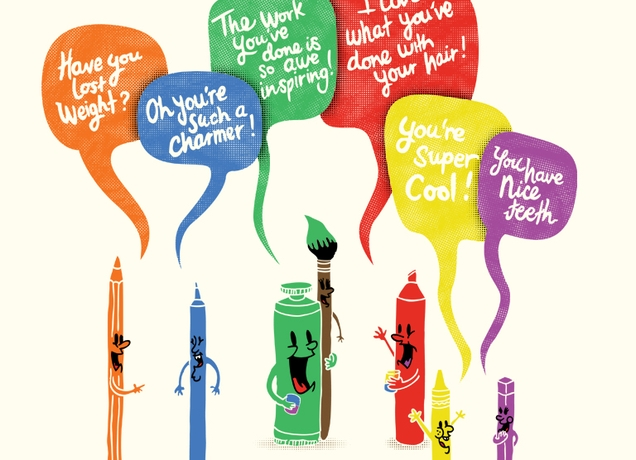 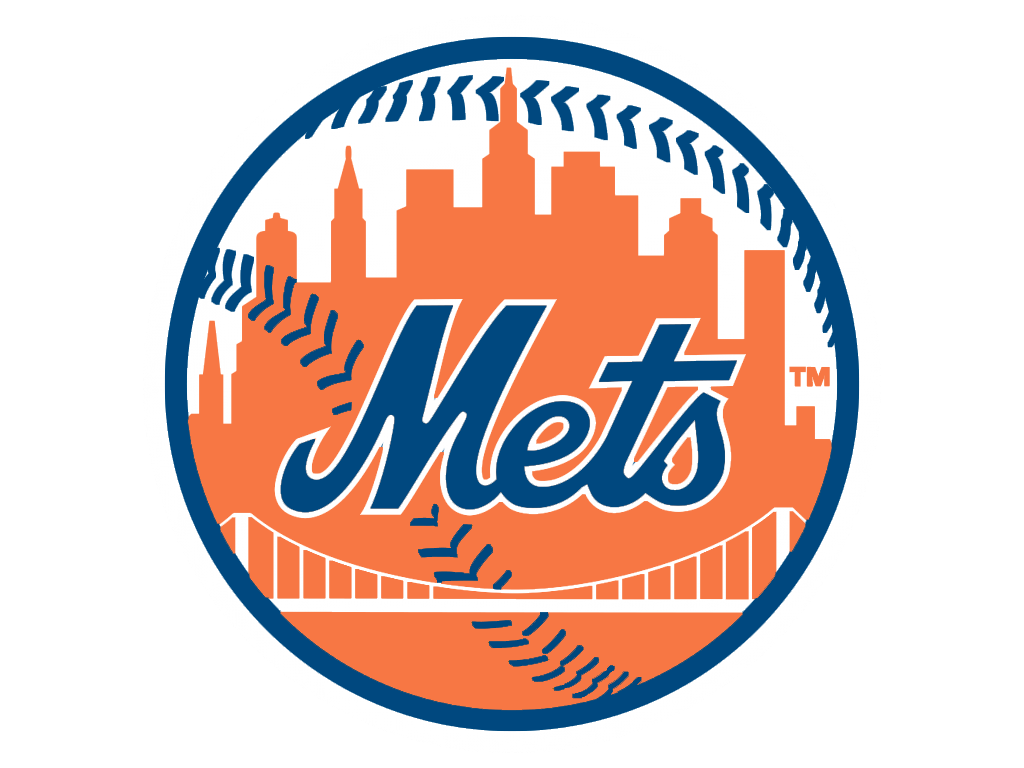 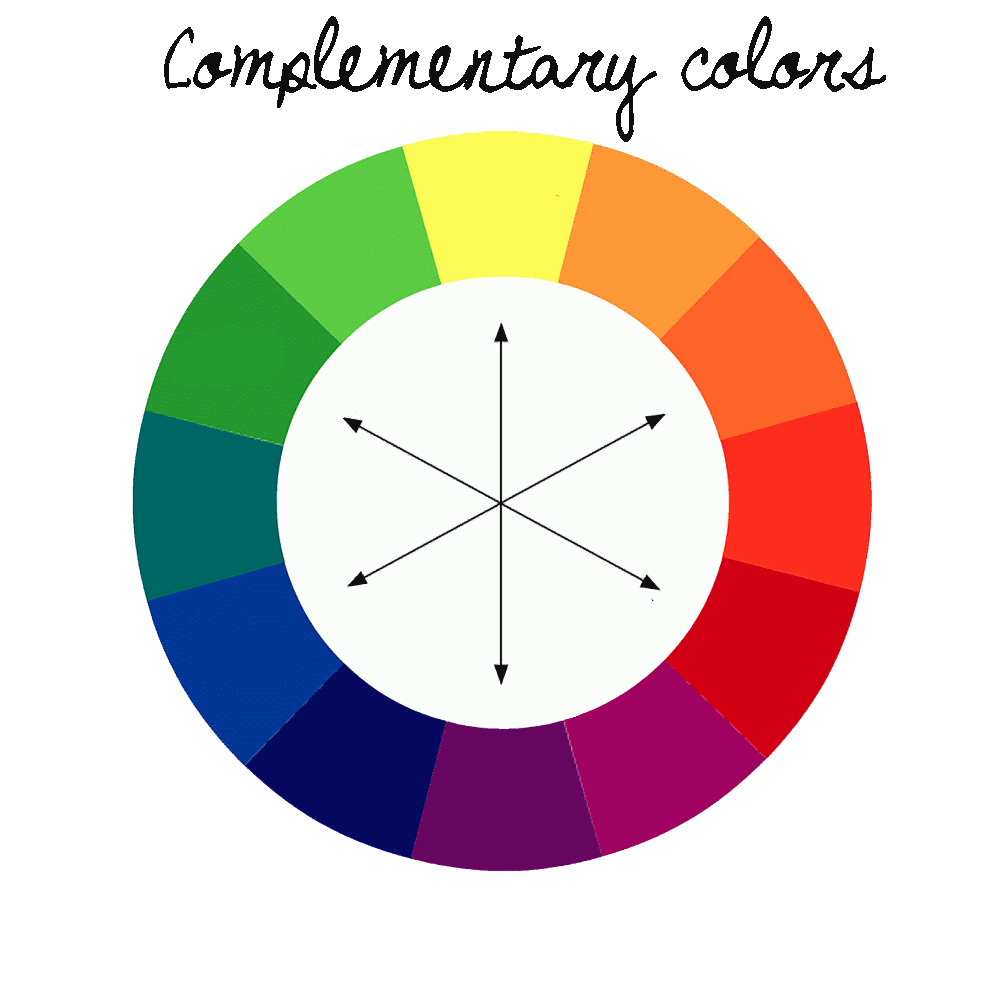 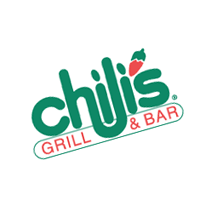 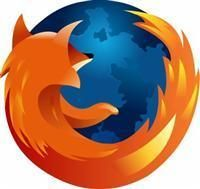 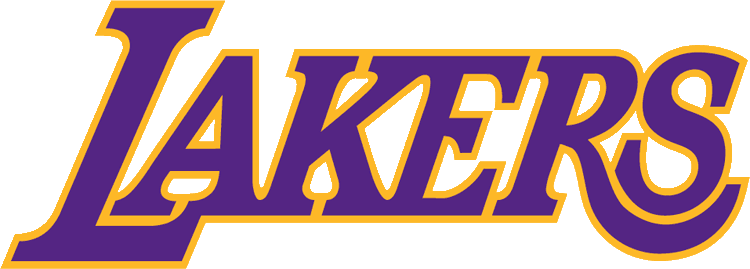 Double-Complementary
A set of adjacent colors and their complementary colors (a total of 4)
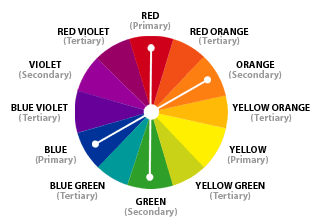 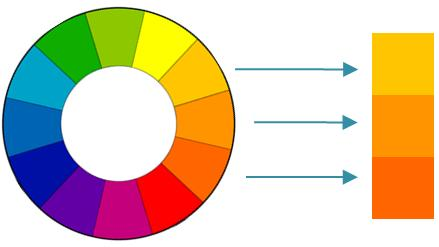 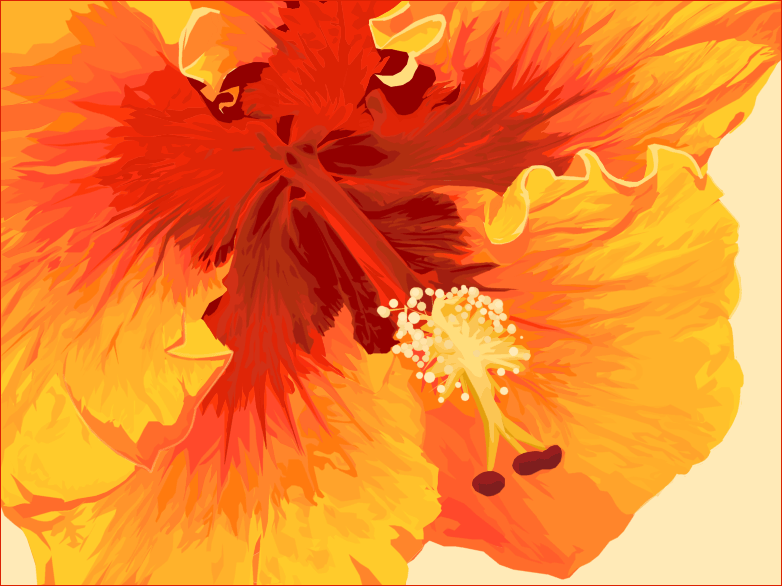 ANALOGOUS
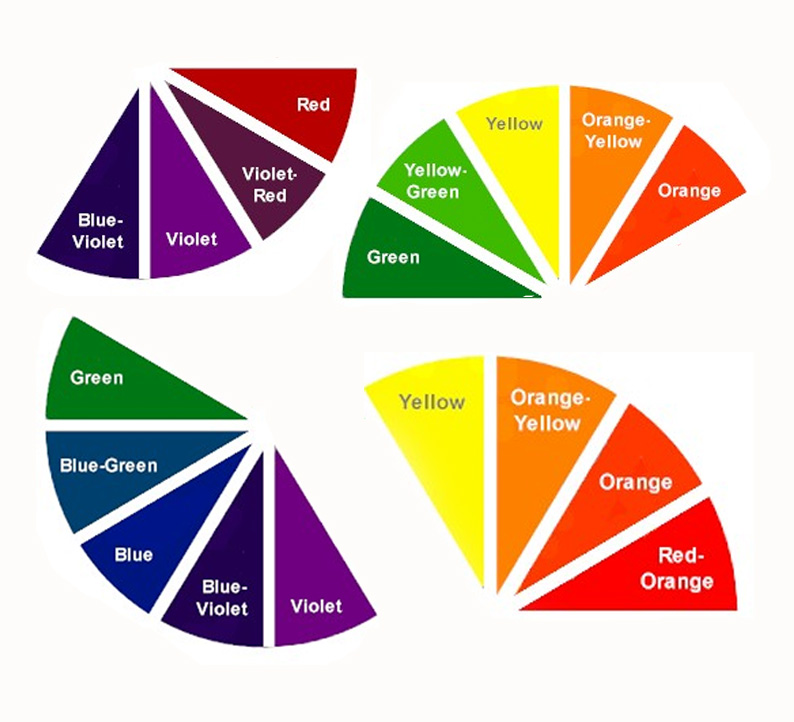 Several adjacent colors 
(side-by-side)
On the color wheel
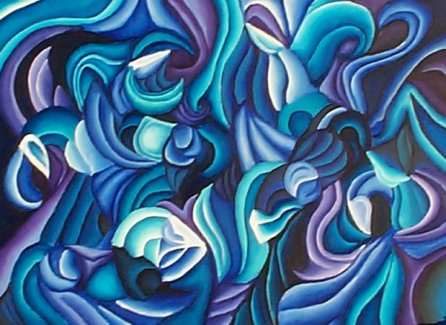 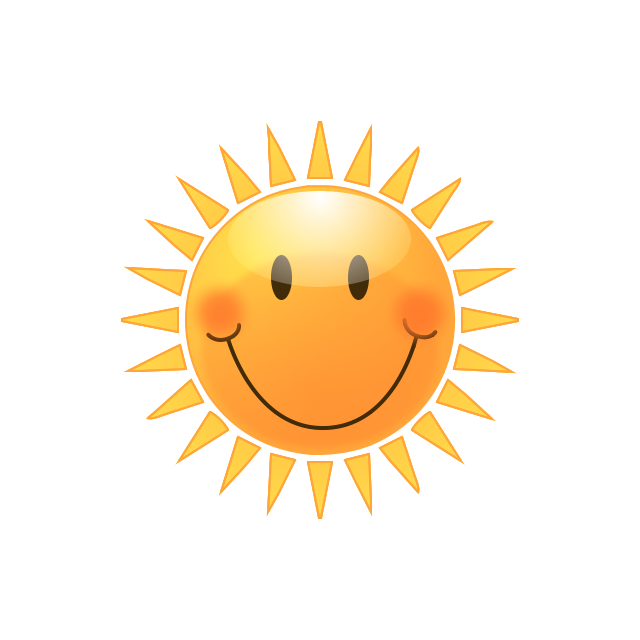 What’s the DIFFERENCE in Colors?
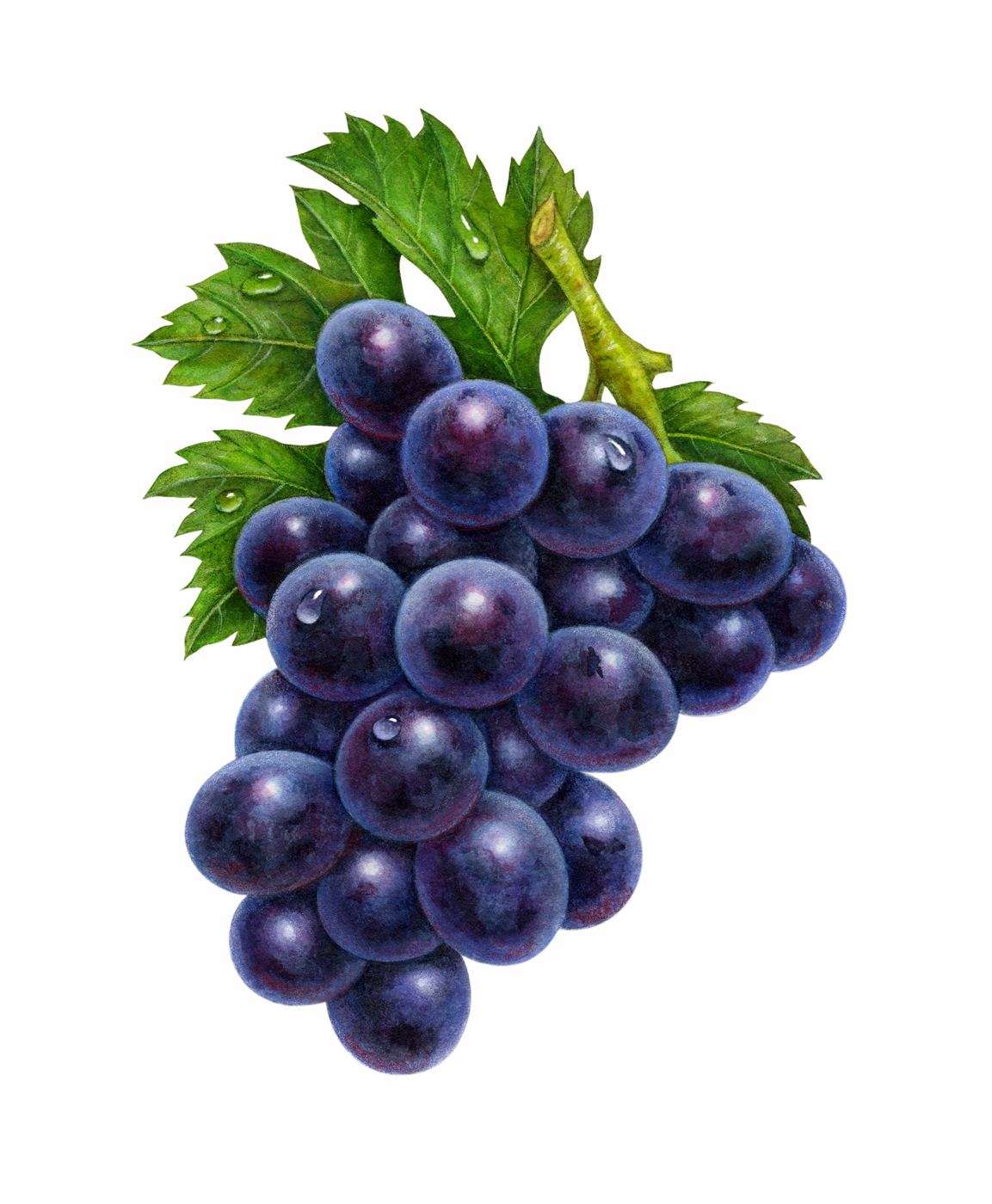 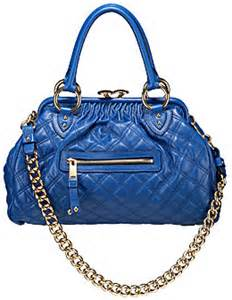 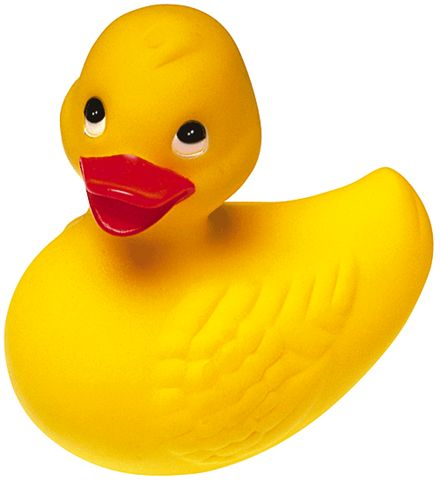 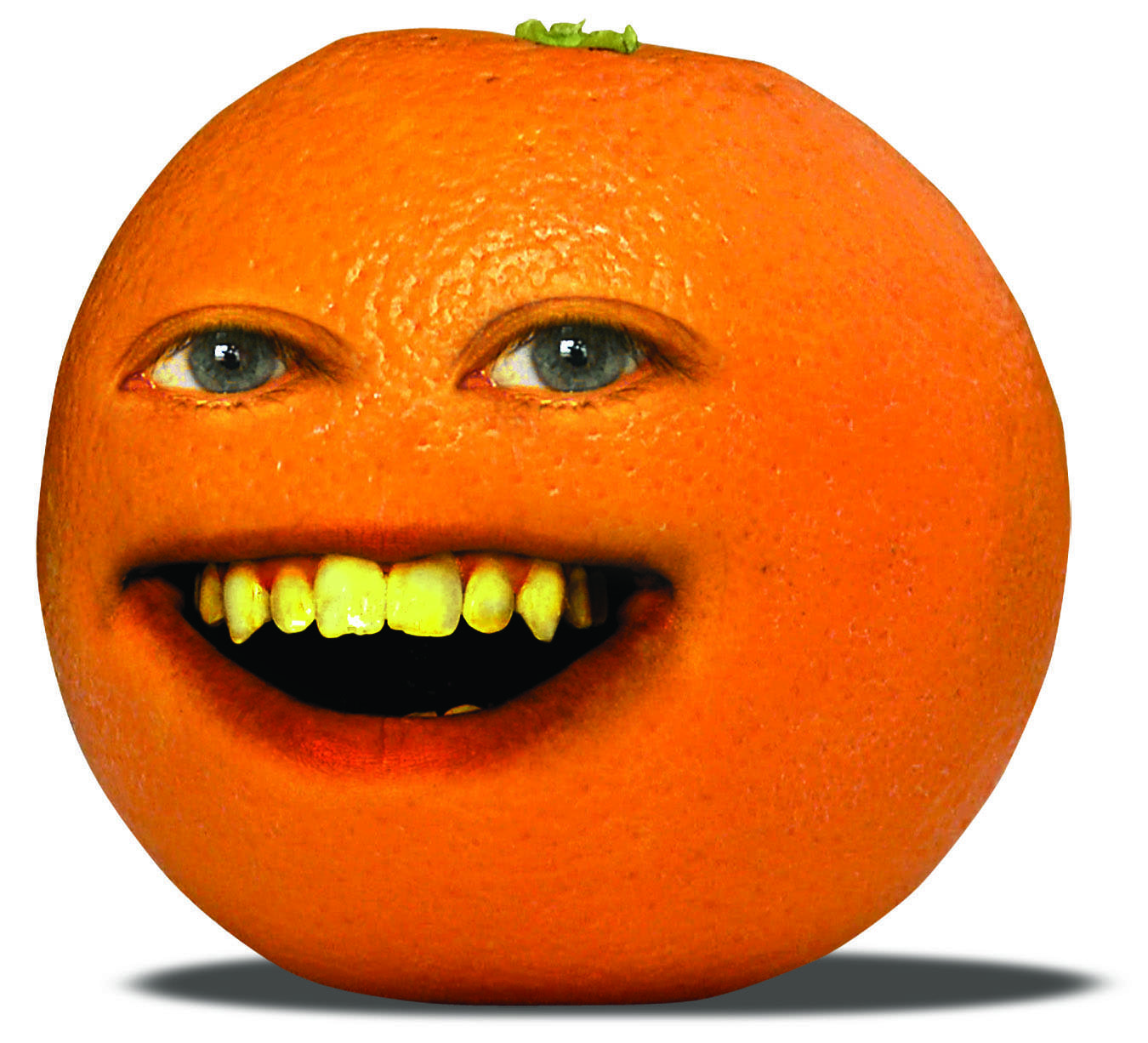 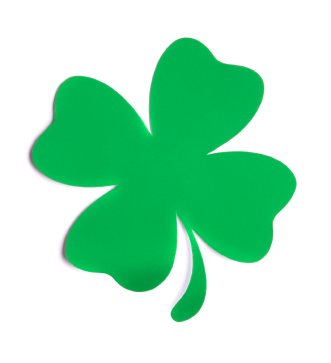 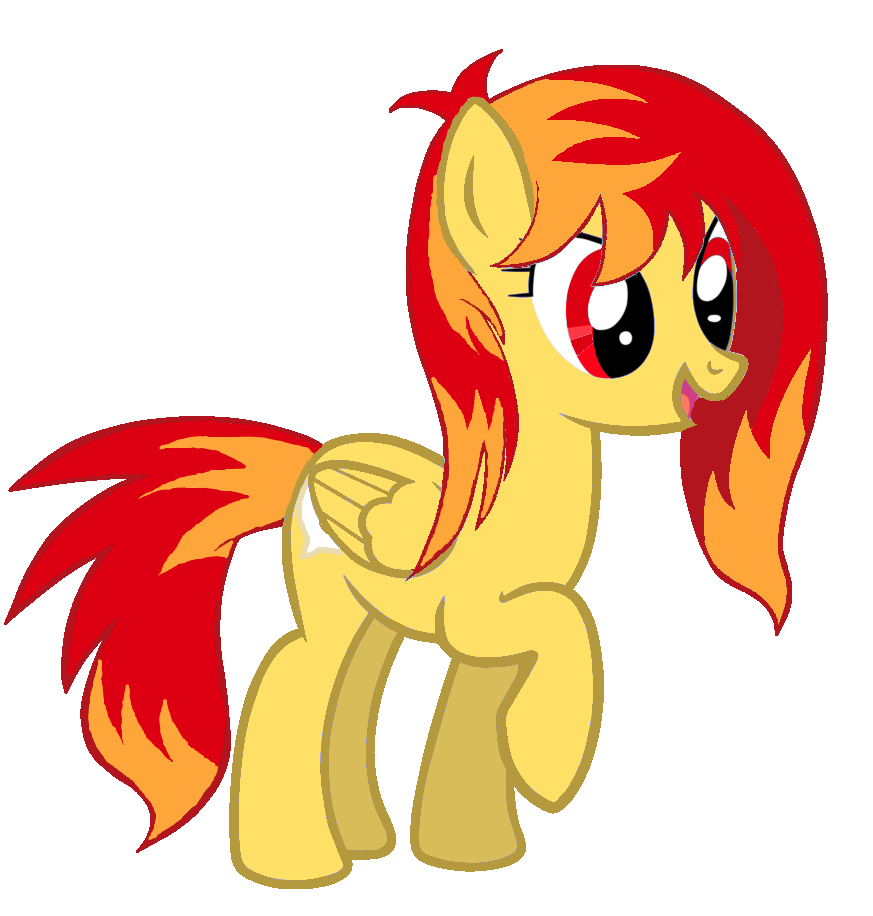 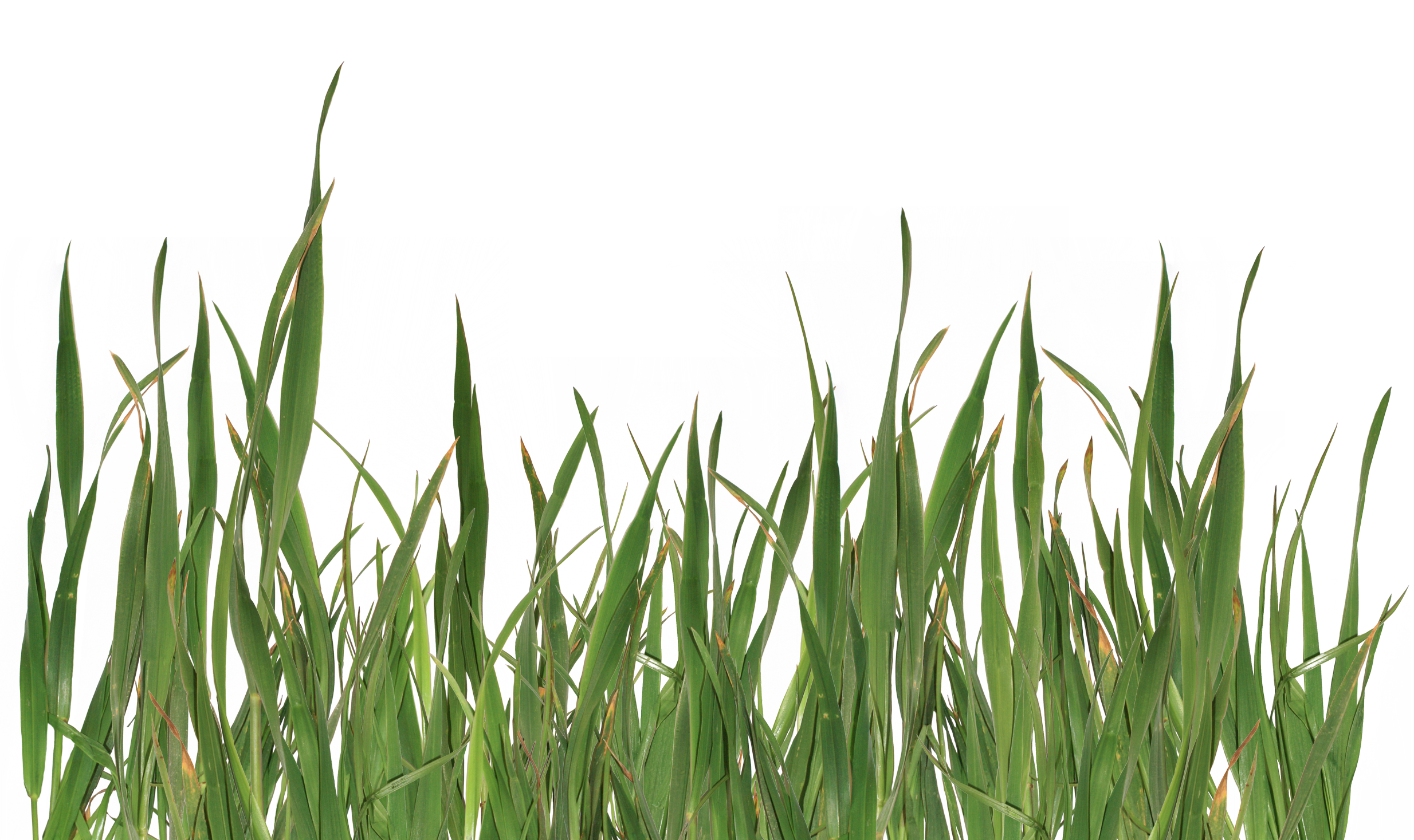 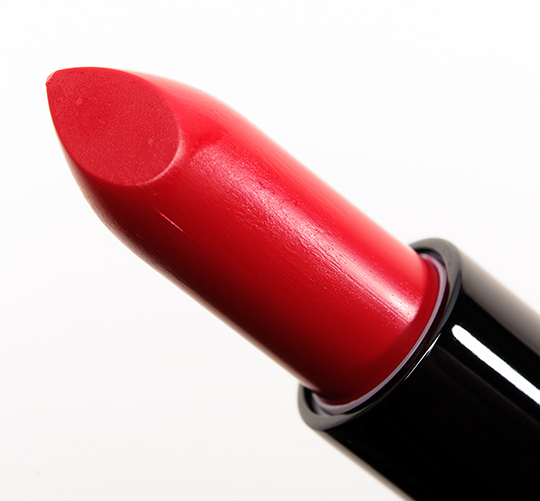 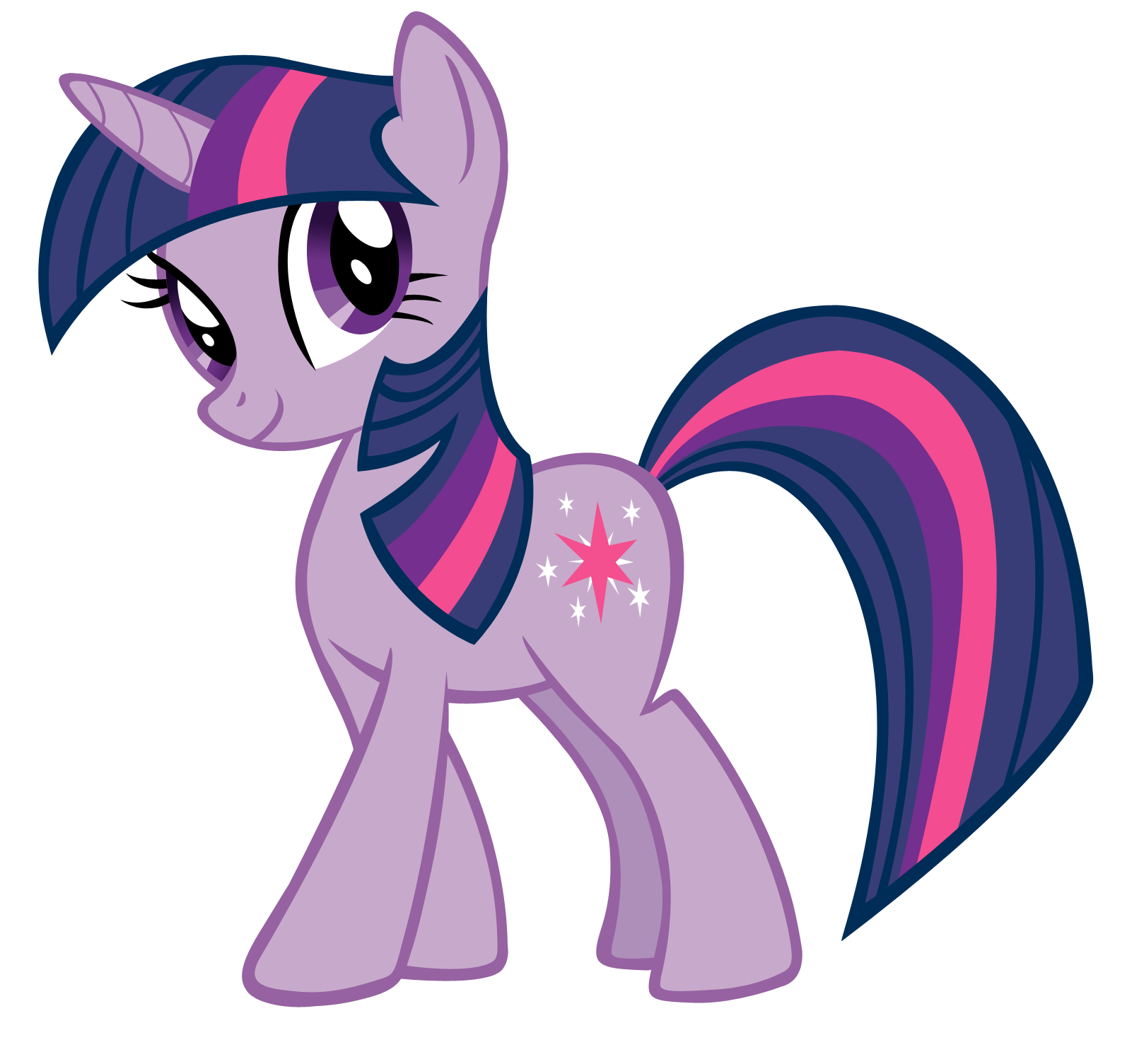 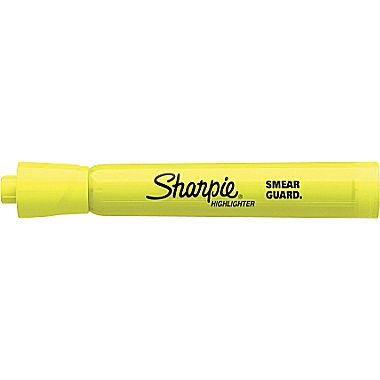 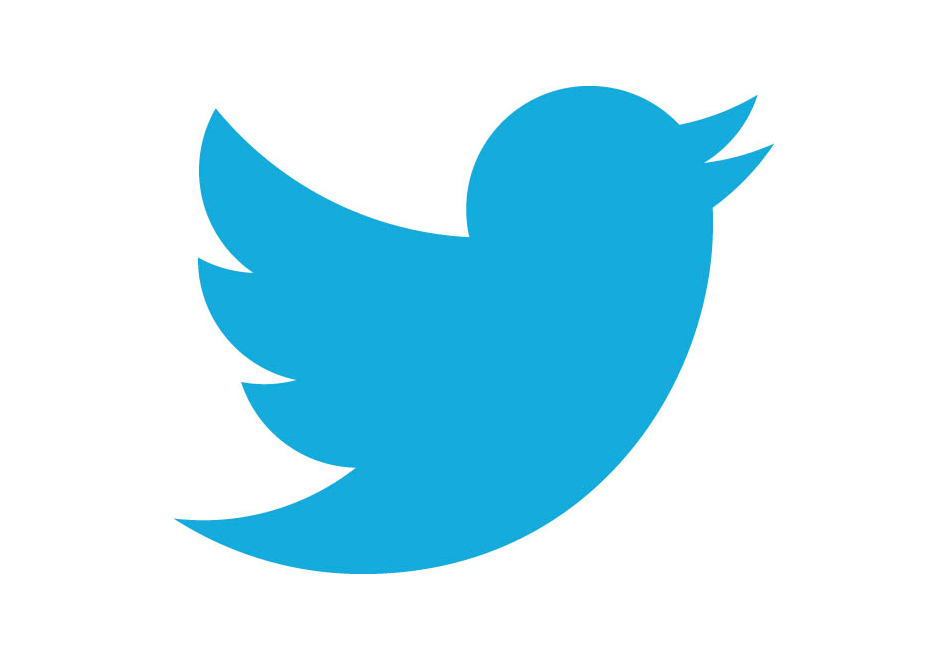 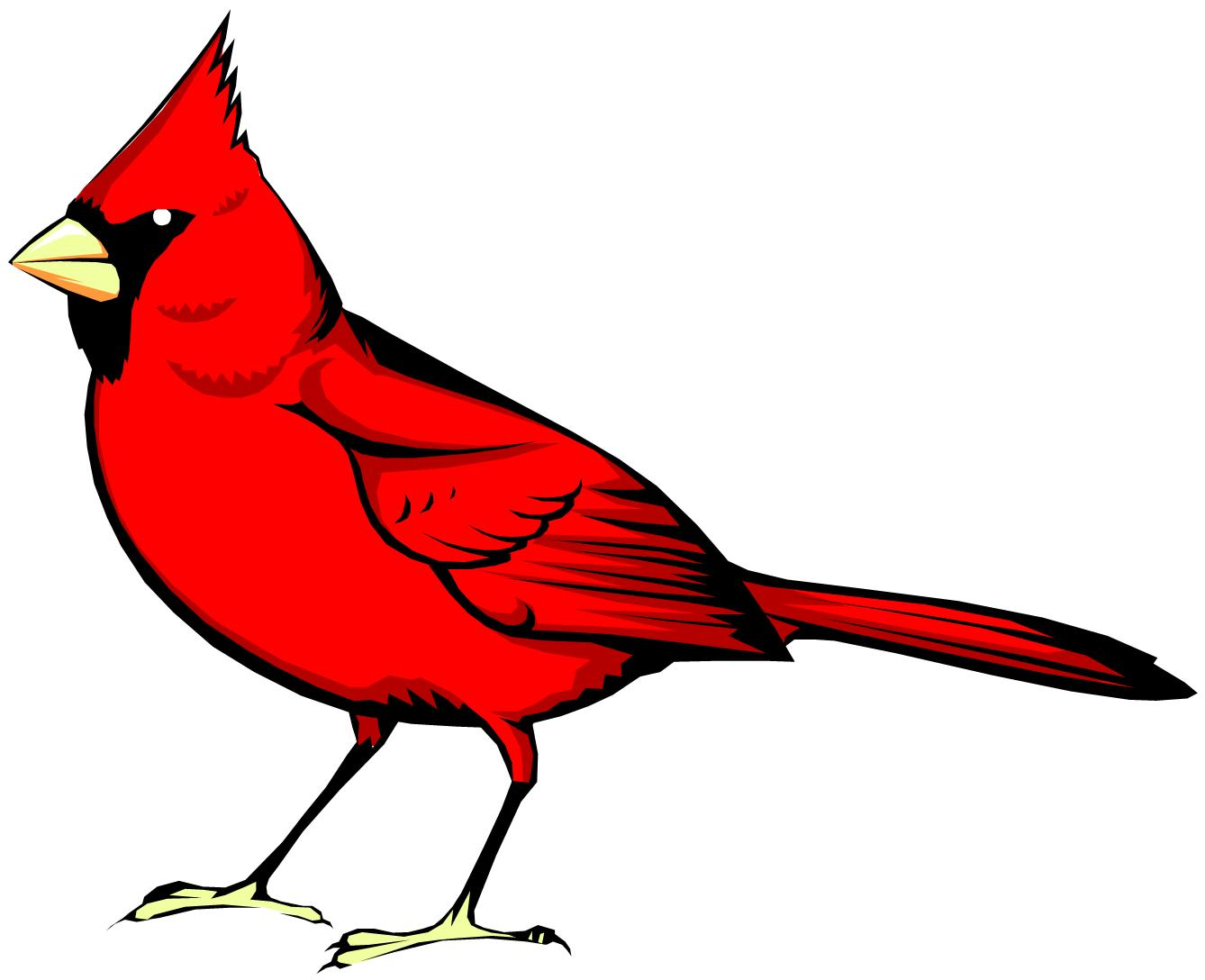 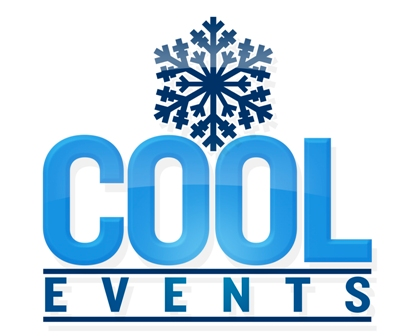 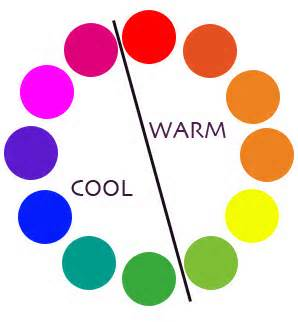 VS.
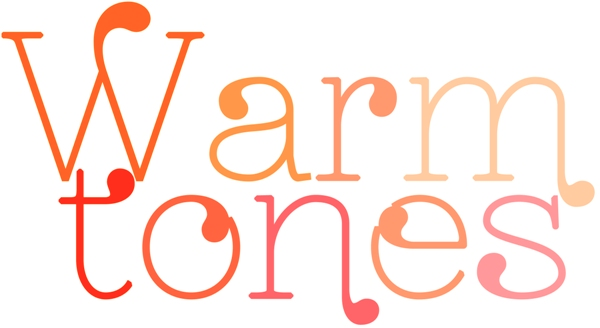 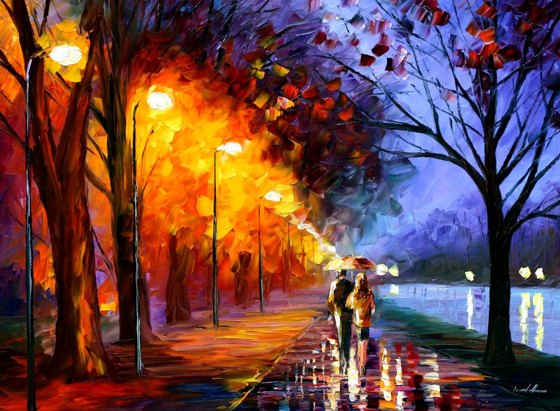 Warm Colors ADVANCE
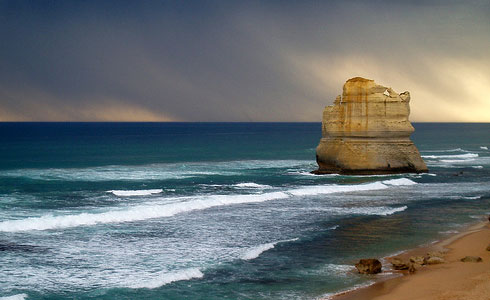 Cool Colors RECEDE
TONE
The general appearance of a color mixed with grey…
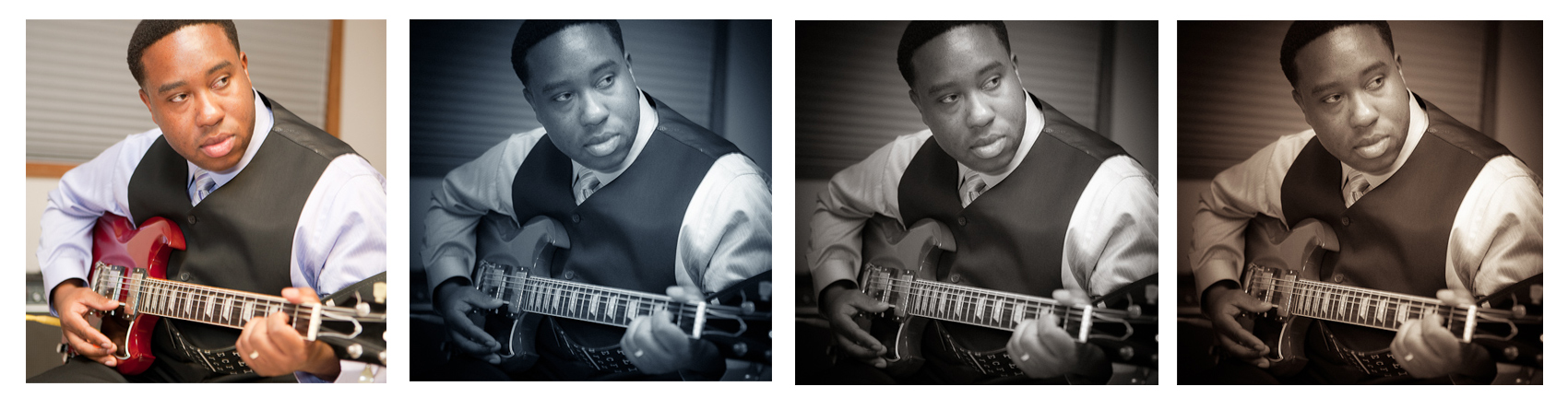 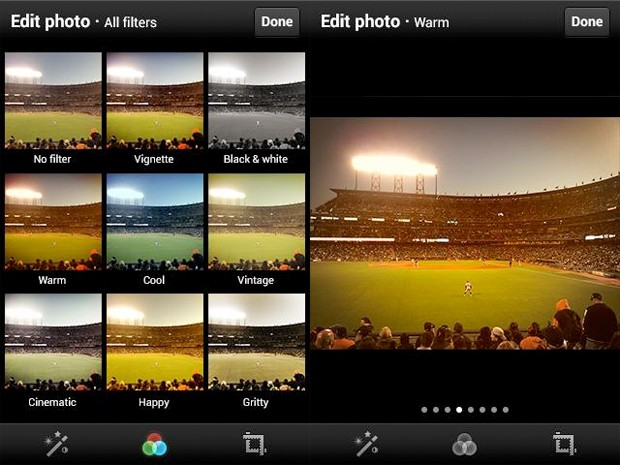 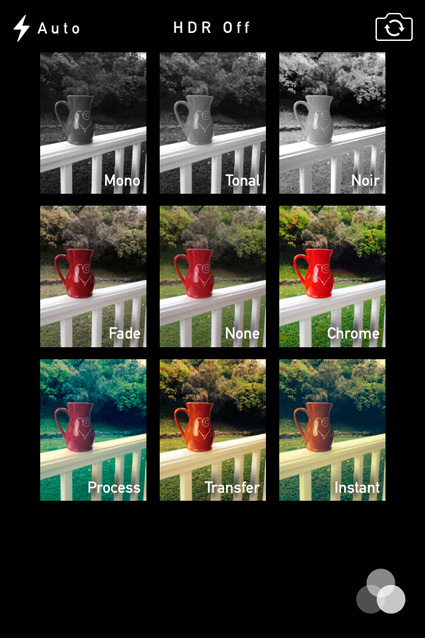 Many of you already USE this term
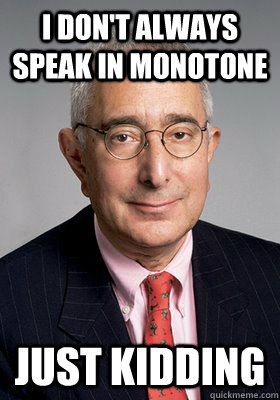 What does MONO Mean?
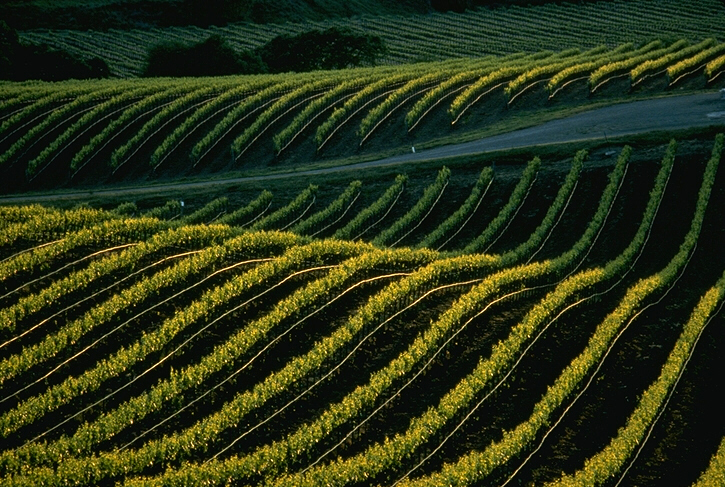 MONOCULTURE
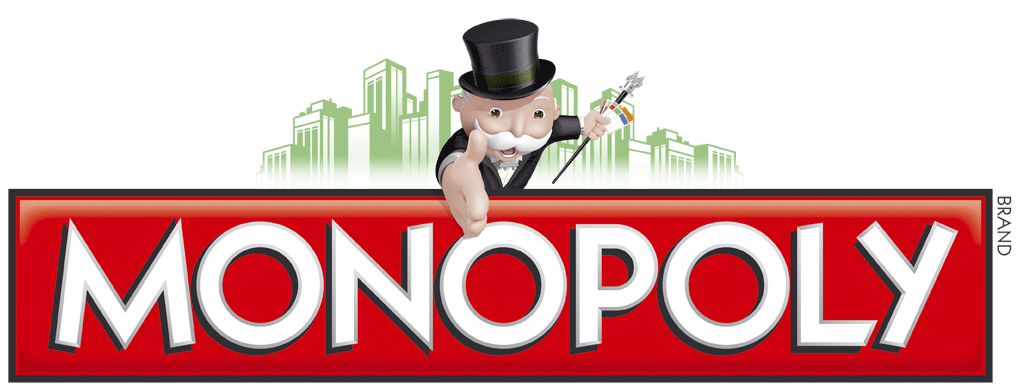 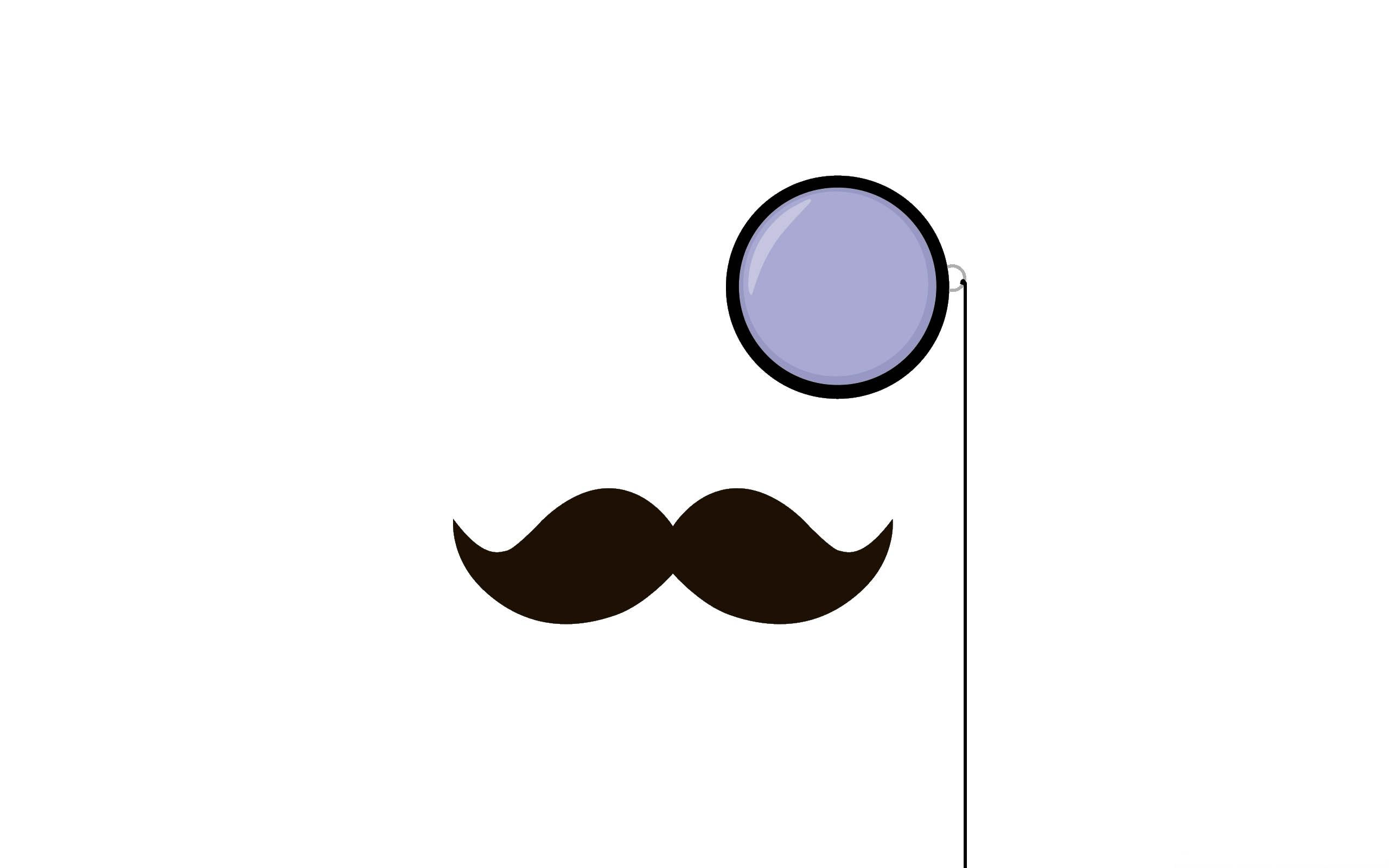 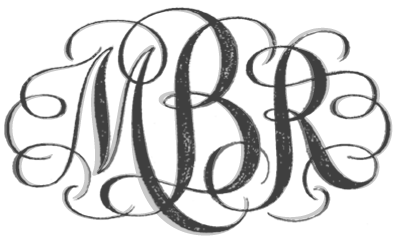 MONOGRAM
MONOCLE
MONO-Chromatic
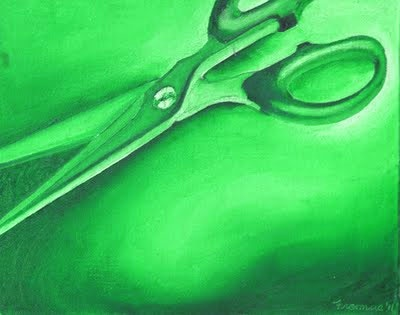 Containing or using only ONE COLOR
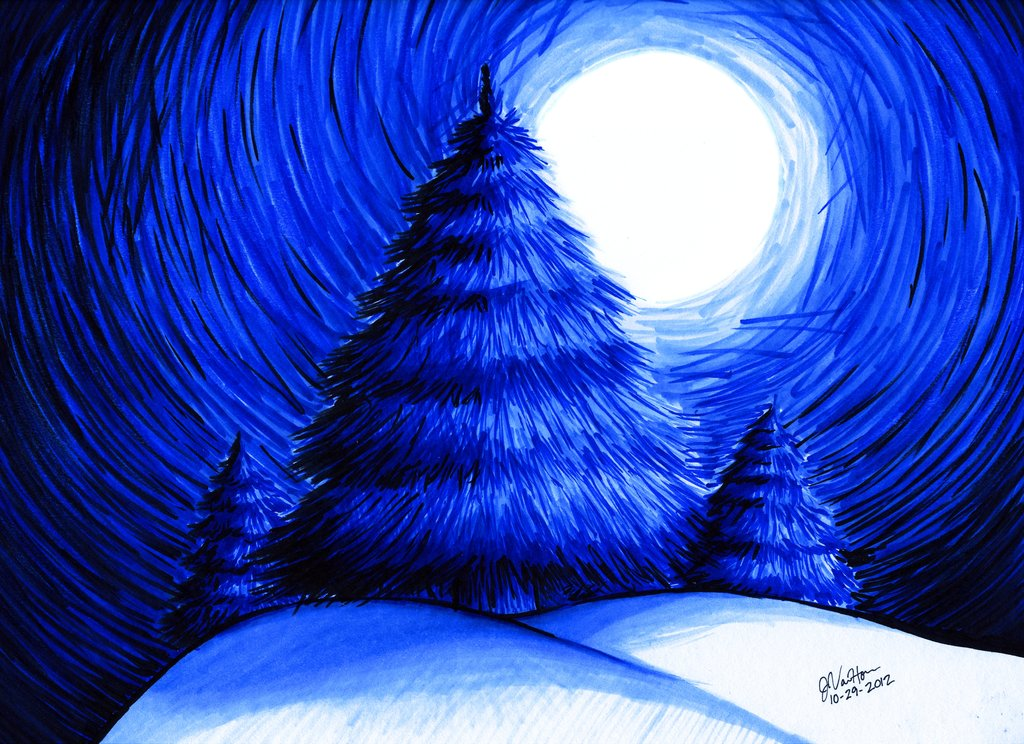 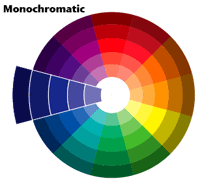 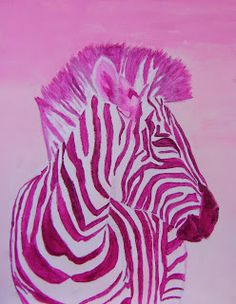 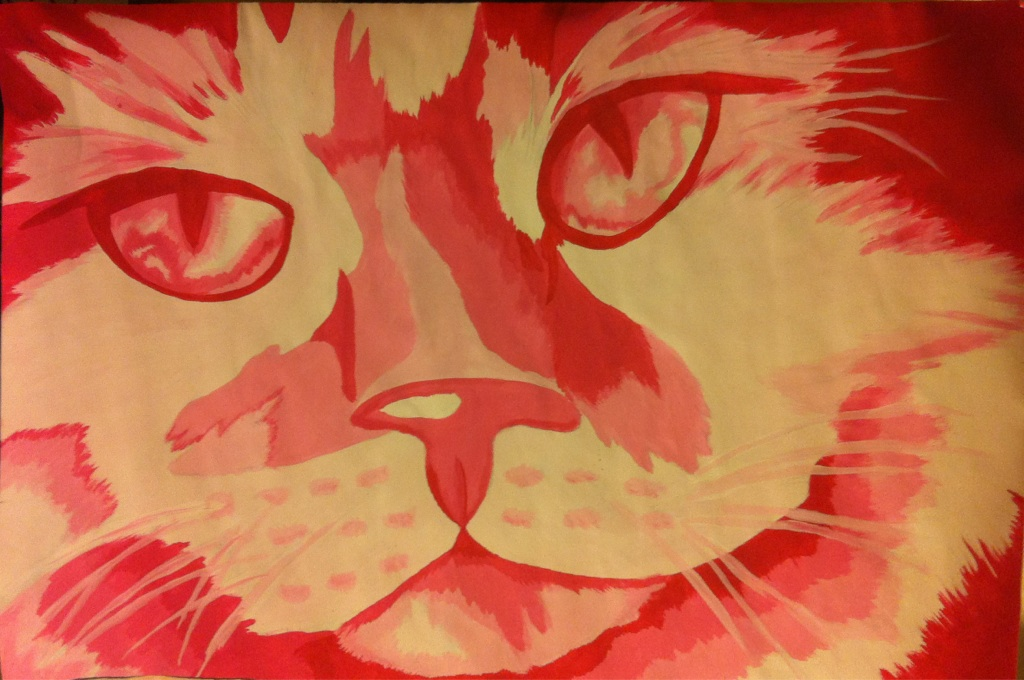 VALUE
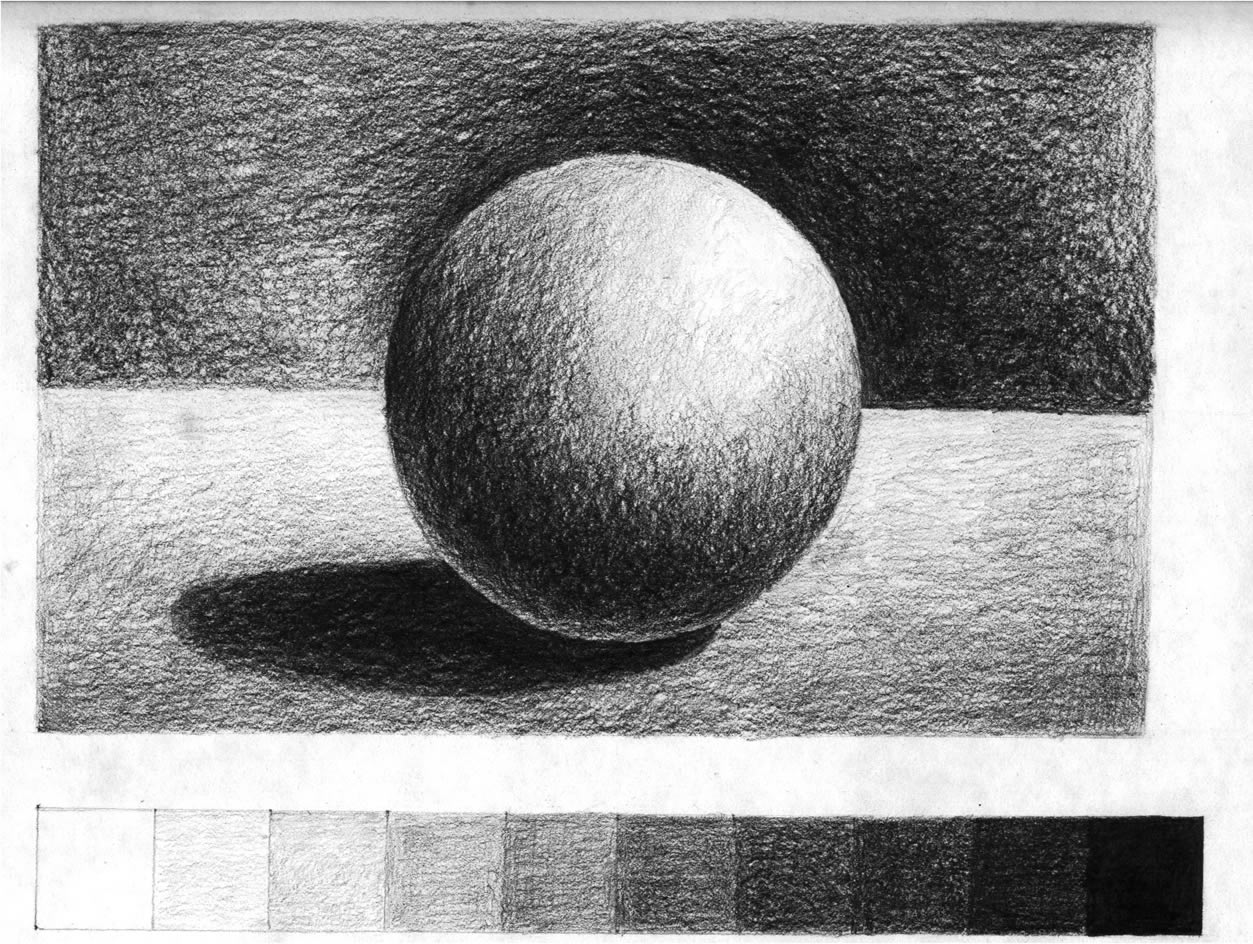 The lightness or darkness of a color. 
Add white to create a TINT; add black to create a SHADE
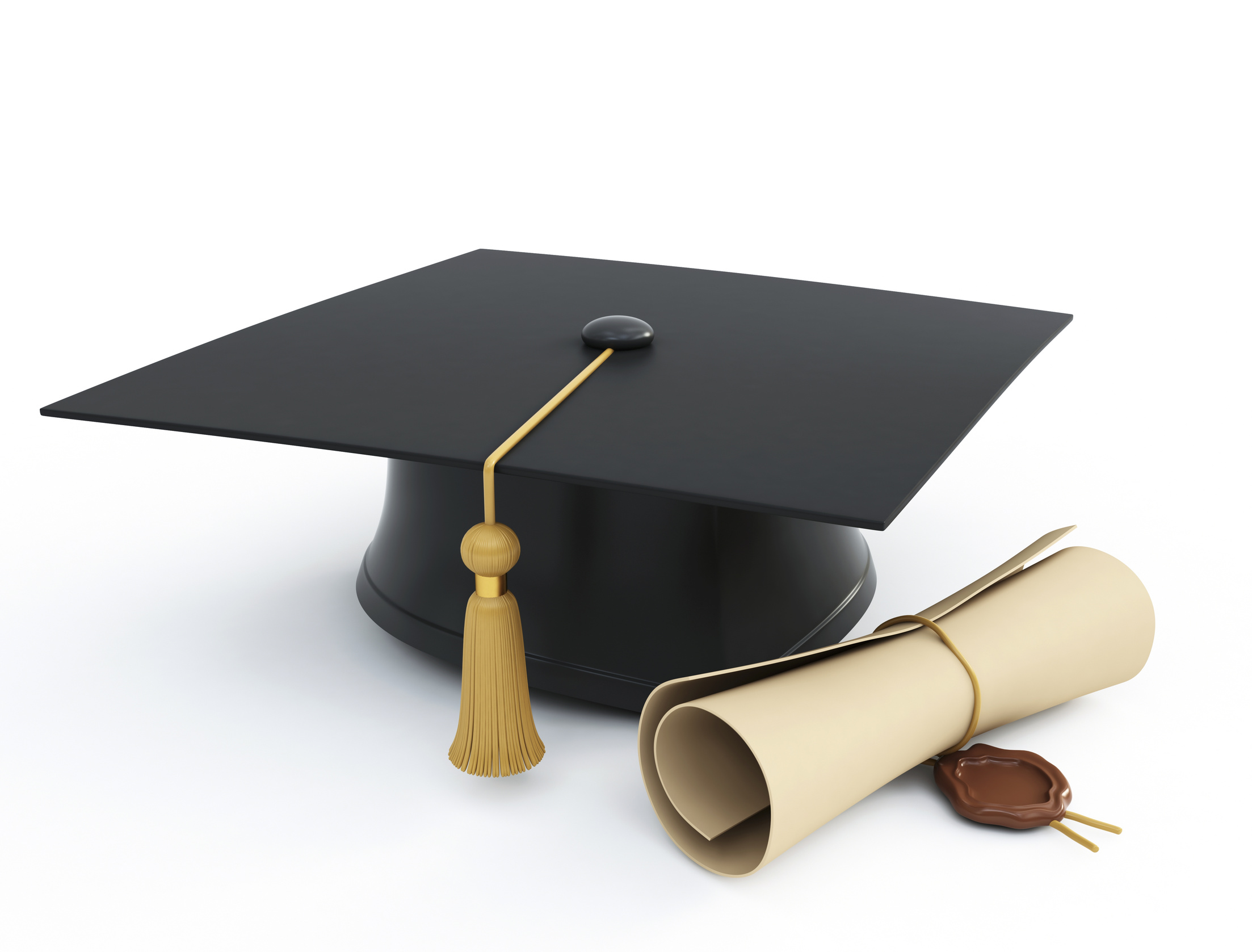 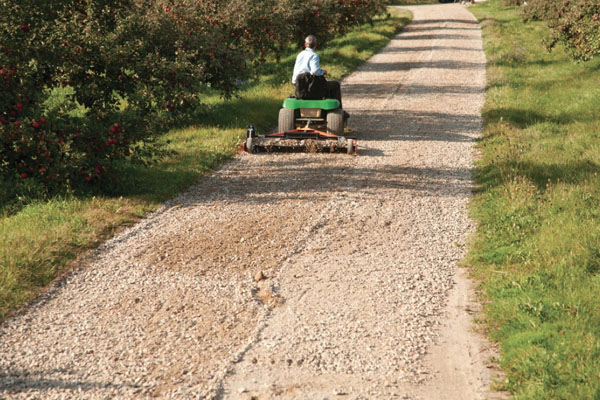 GRADATION
A gradual color change
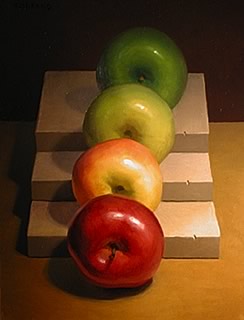 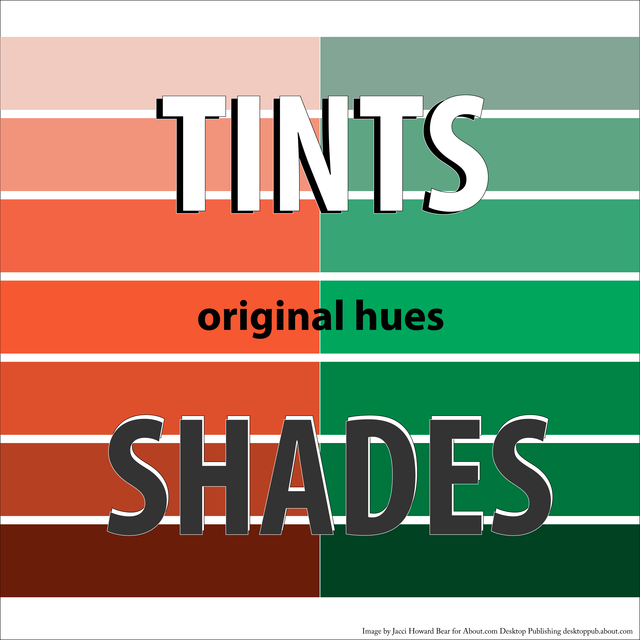 TINT = LIGHT

SHADE = DARK
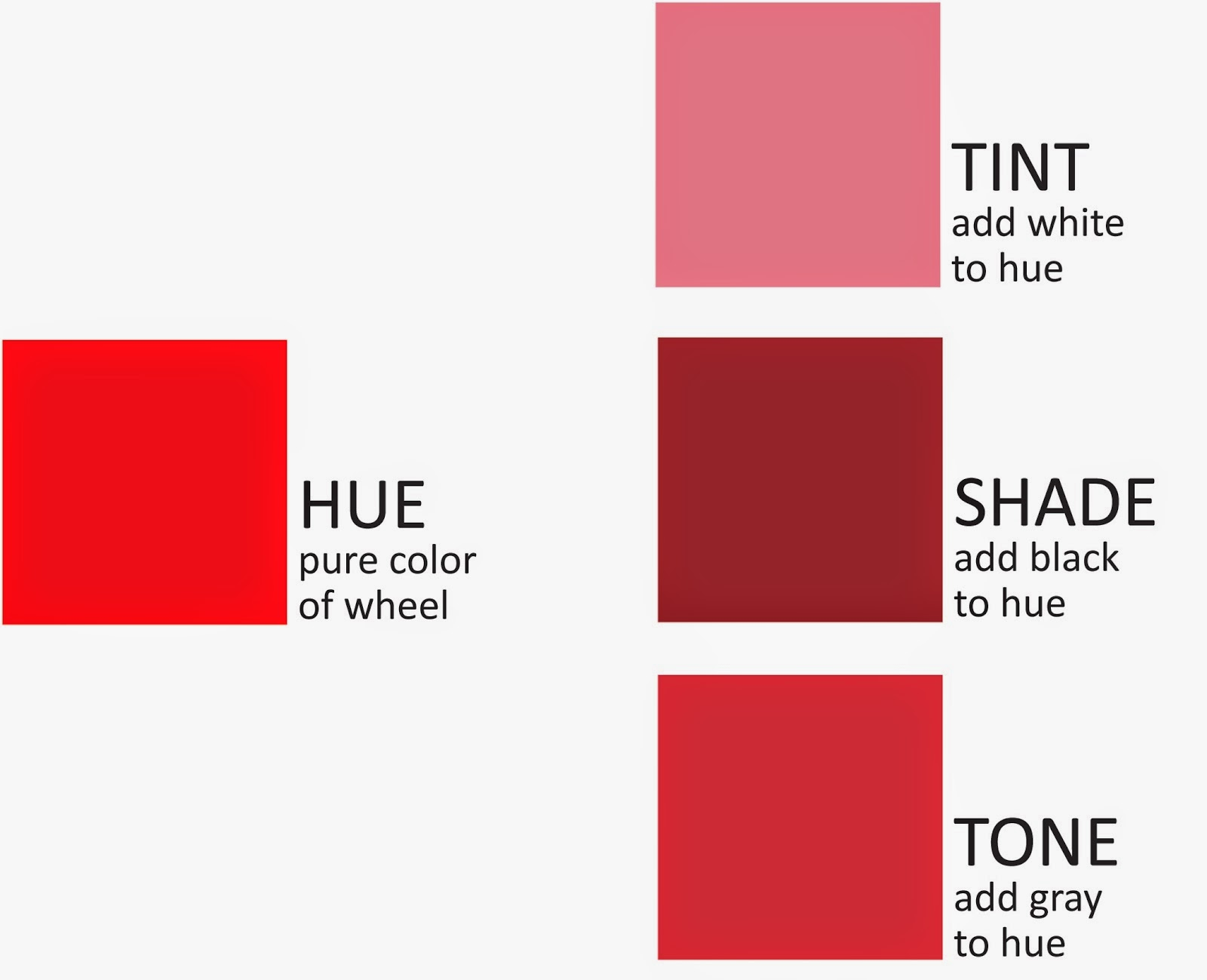 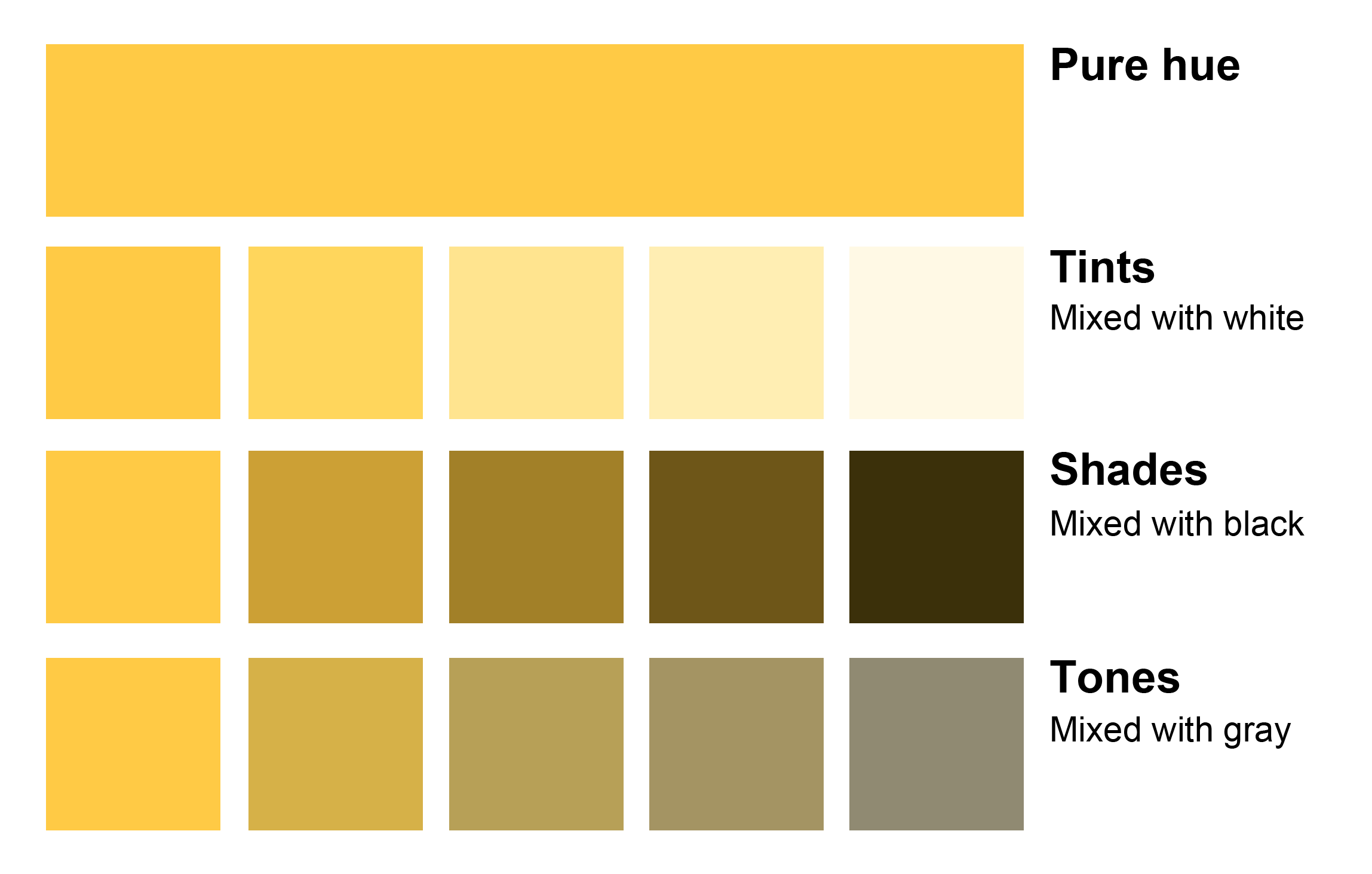 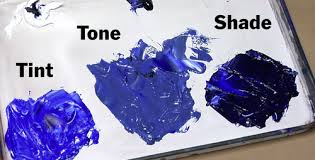 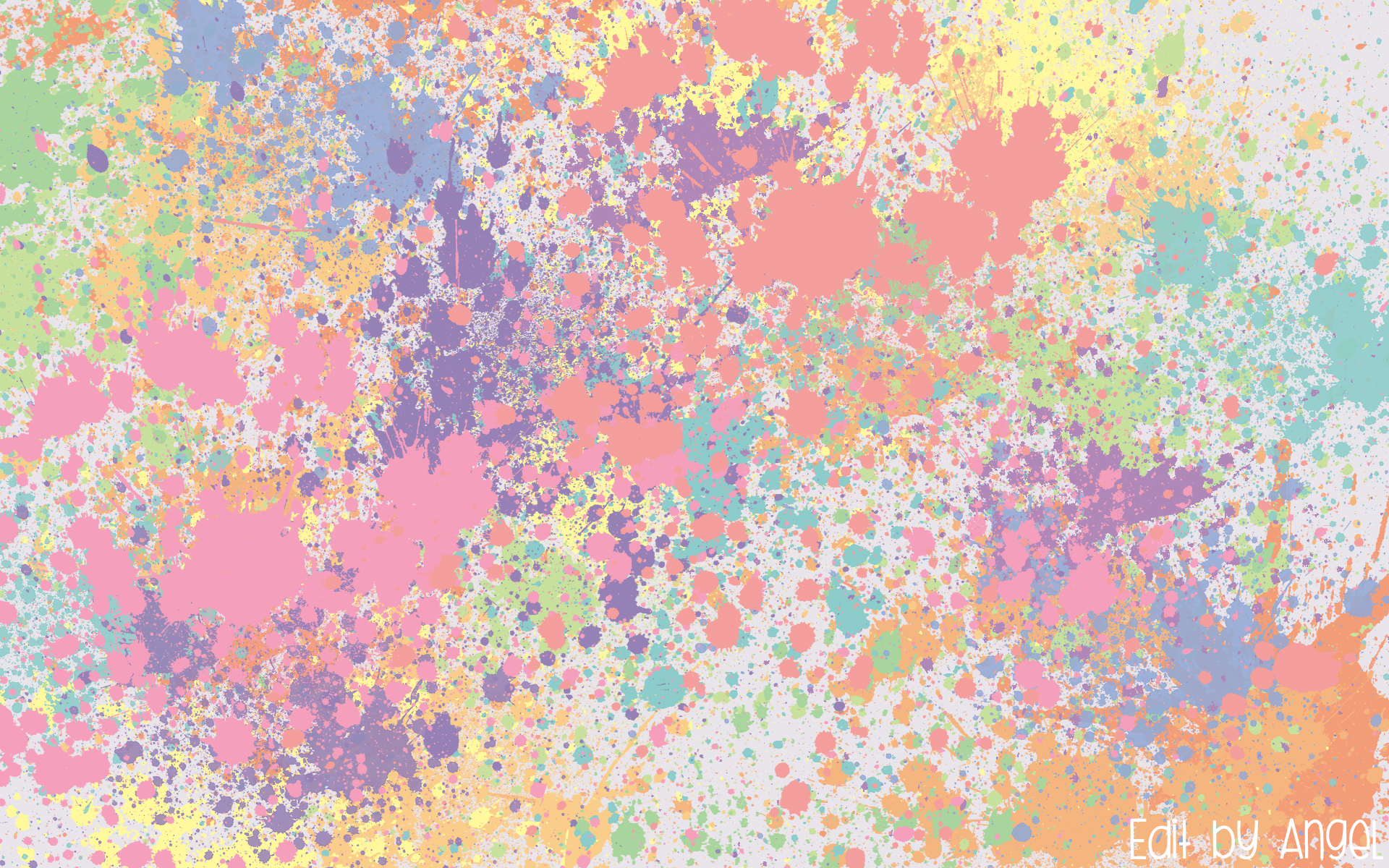 PASTEL
Another name for tinted colors: pink, pale blue, light purple…
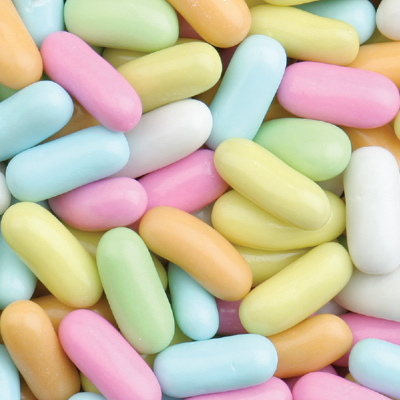 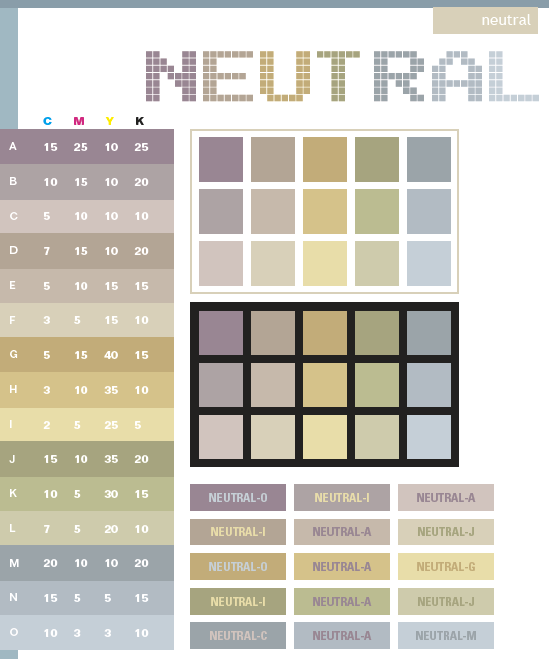 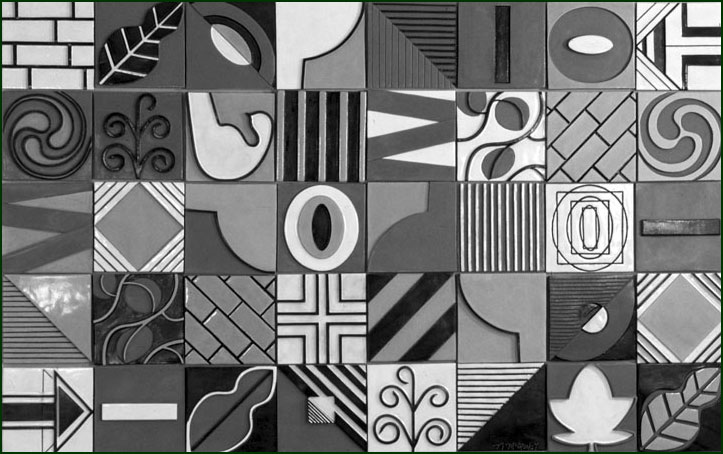 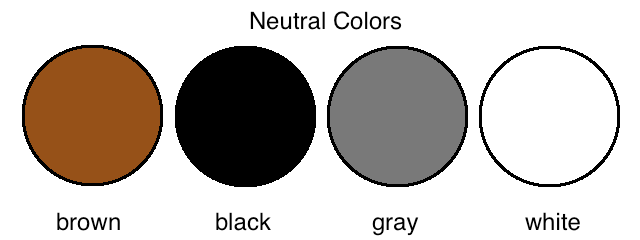 Neutral Colors
INTENSITY
The brightness or dullness of a color (increase by adding compliment)
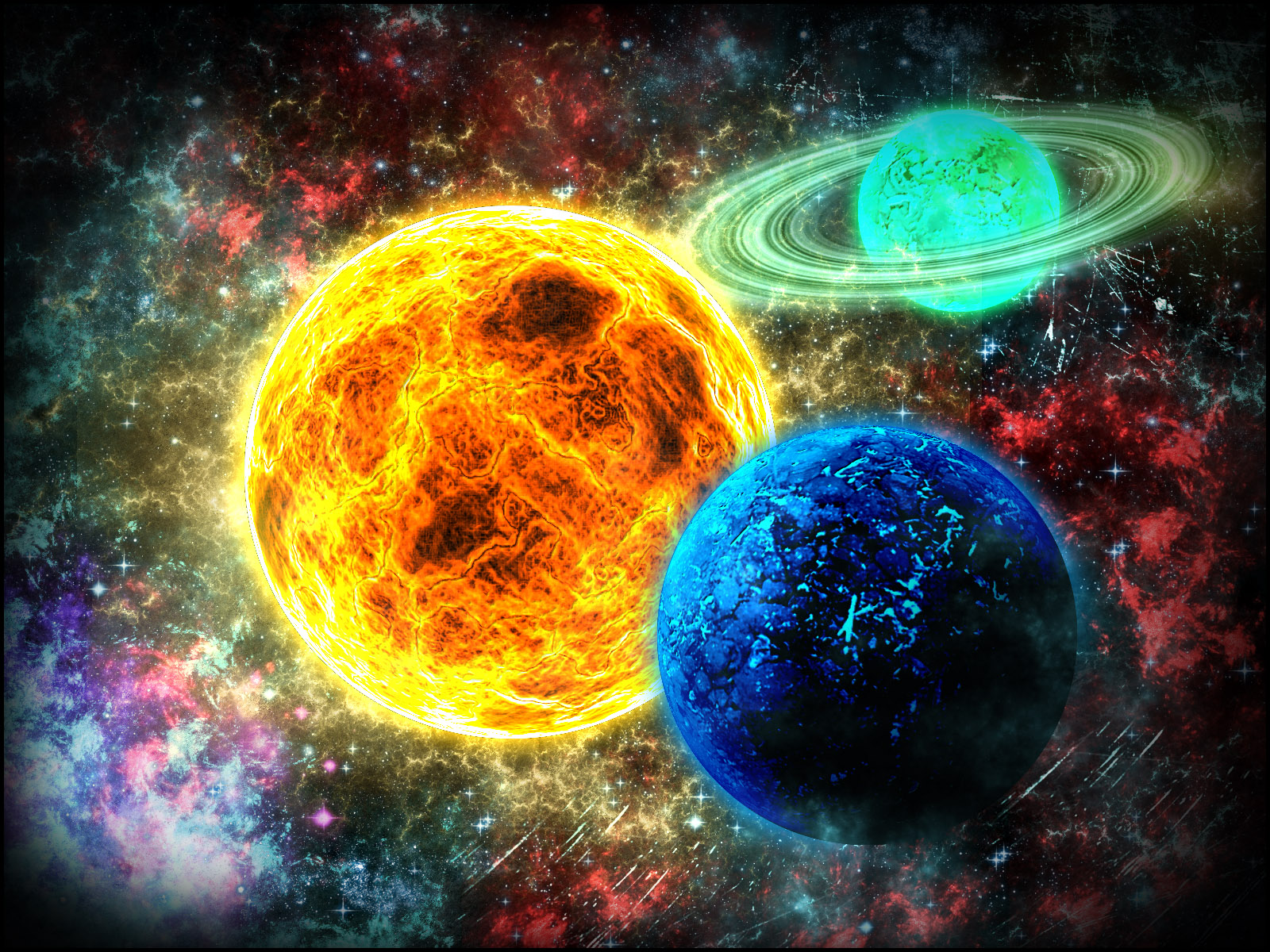 Our Next Project
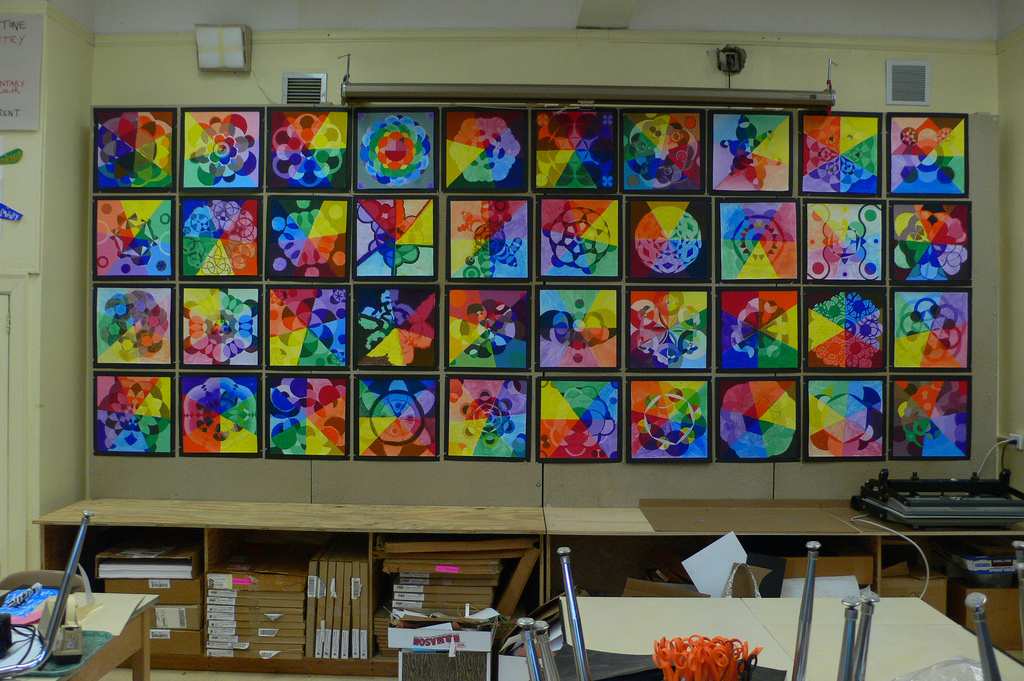 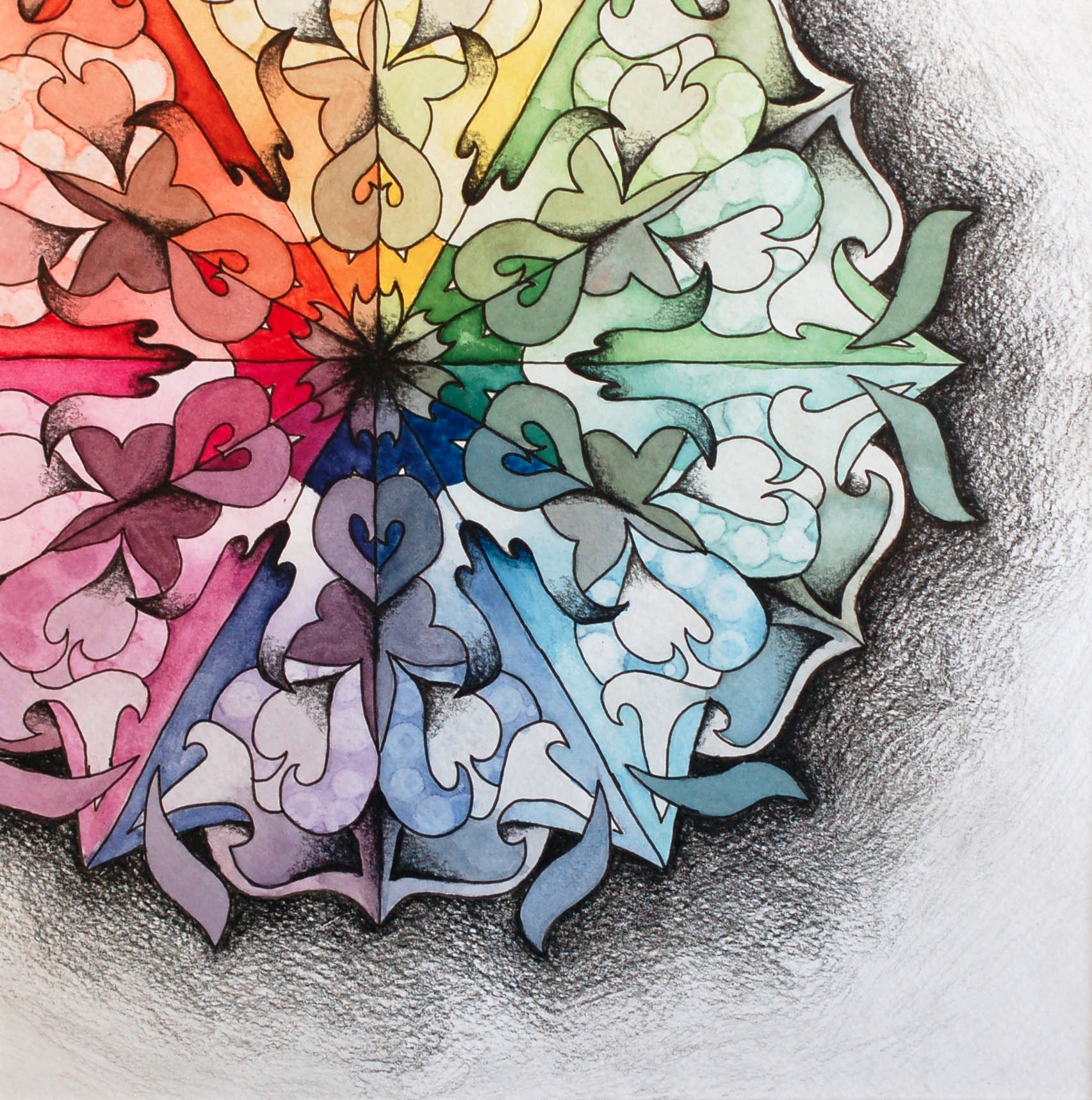 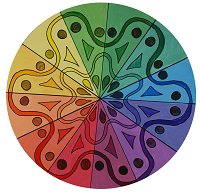 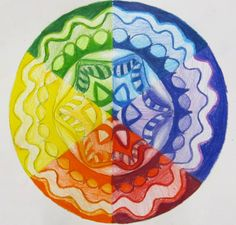 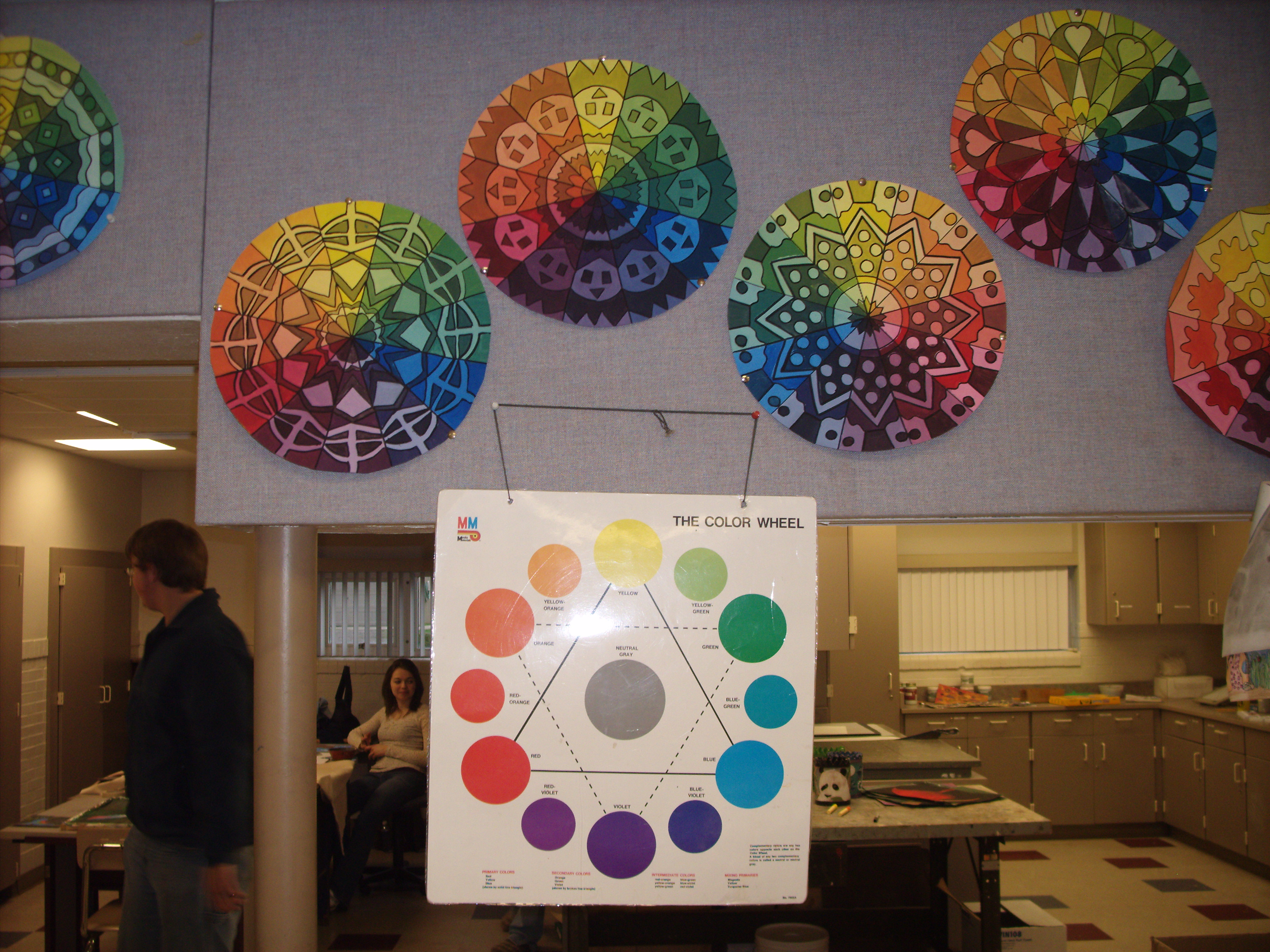 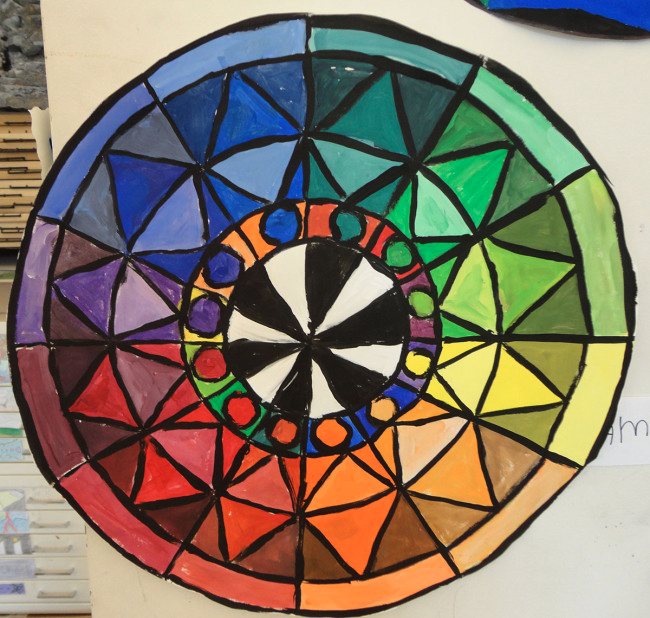 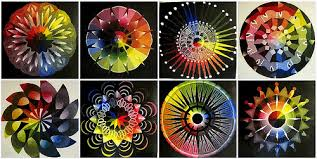 EXIT SLIP
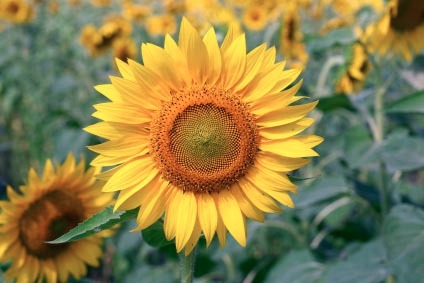 What HUES are used in this photo?
How are those colors related on the COLOR WHEEL?
What is the overall saturation of this photo?
Any QUESTIONS on color?